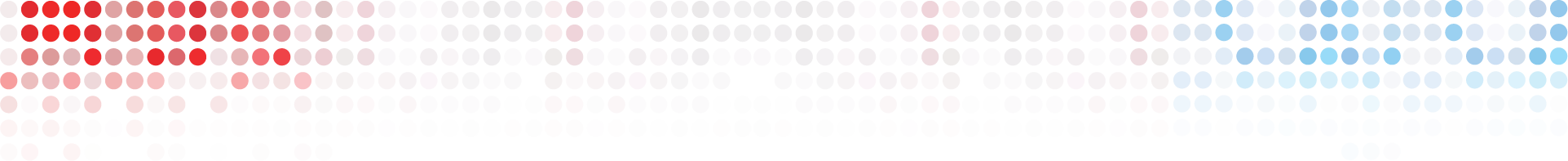 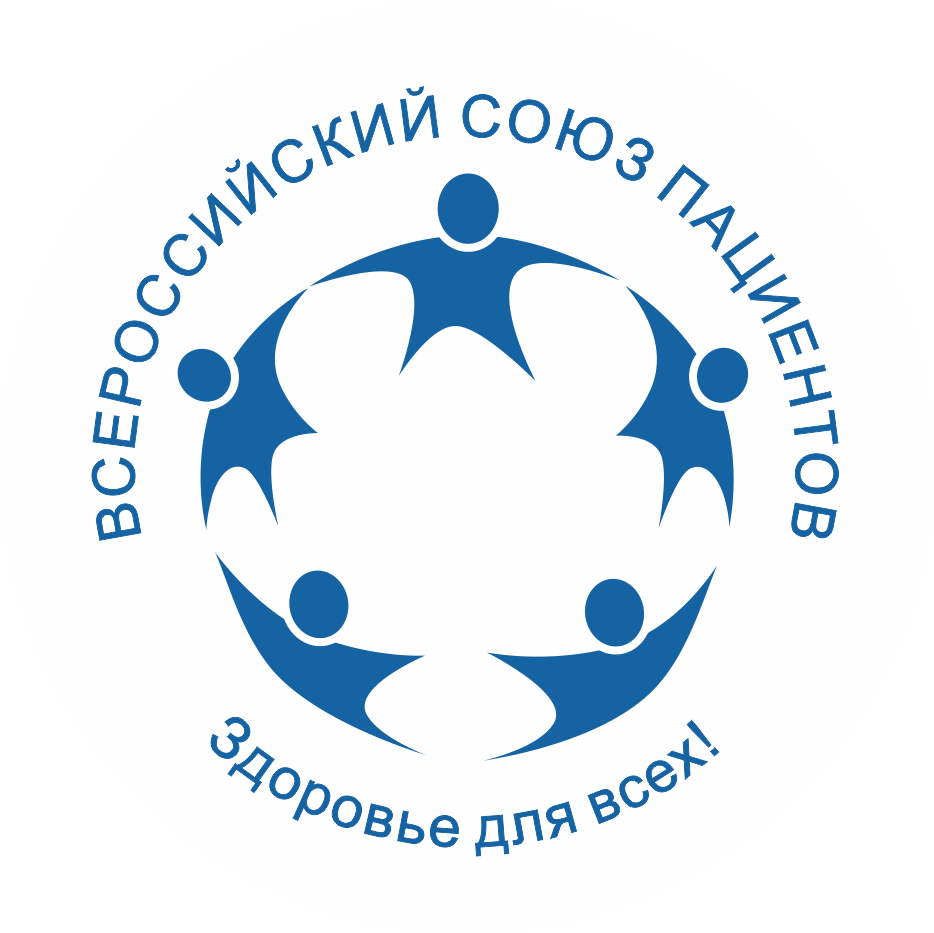 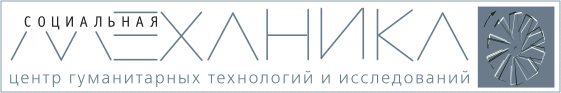 Результаты социологического исследования
ОЦЕНКА ОРГАНИЗАЦИИ И ДОСТУПНОСТИ МЕДИЦИНСКОЙ ПОМОЩИ ПАЦИЕНТАМ С ДИАБЕТИЧЕСКИМ МАКУЛЯРНЫМ ОТЕКОМ
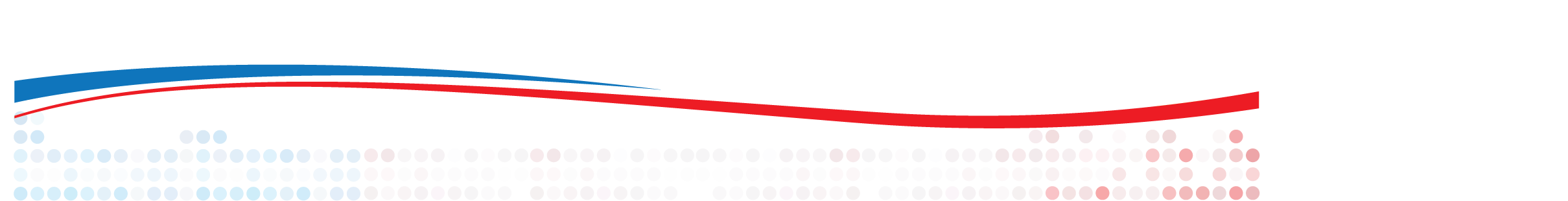 Москва, июнь 2022
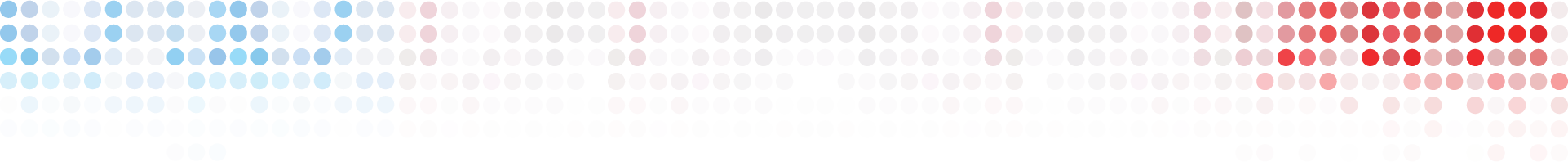 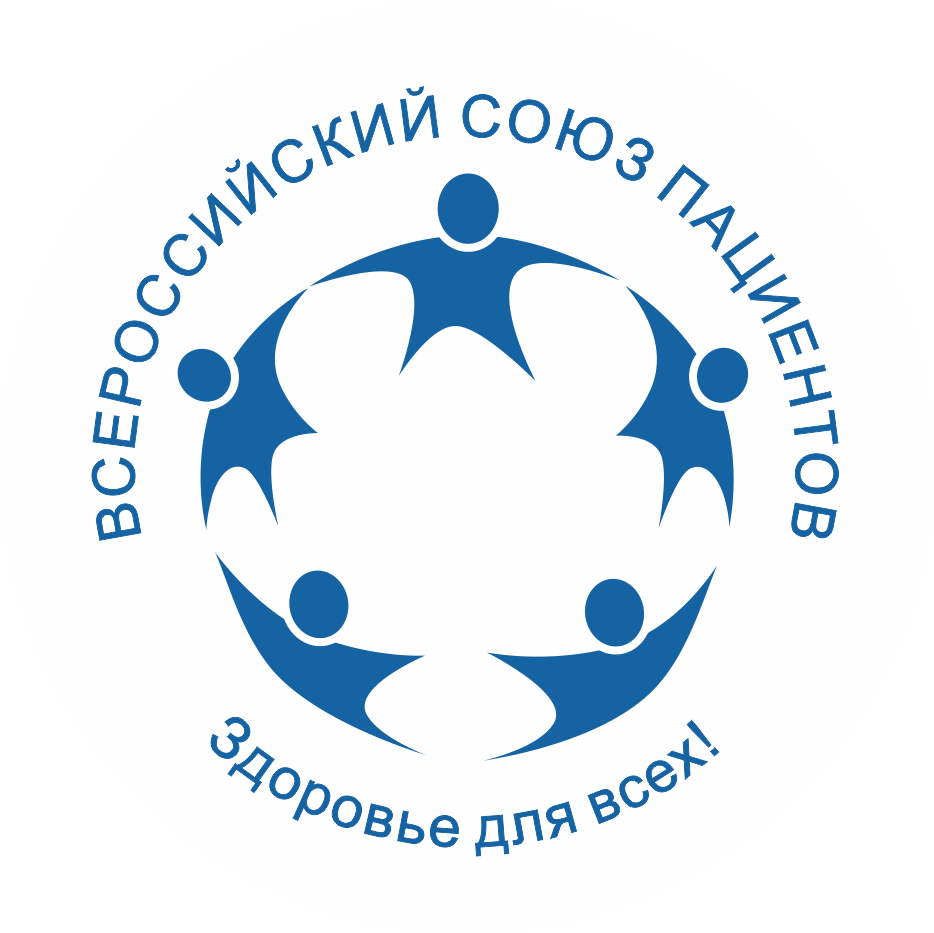 Социологическое исследование «Оценка организации и доступности медицинской помощи пациентам с ДМО в 2022 году».  Март-июнь 2022 г.
Цель исследования
Анализ ситуации с заболеванием и организацией оказания медицинской помощи пациентам с ДМО в контексте программы государственных гарантий  


Методы, объём и период  исследования
Сбор и обработка информации осуществлены с 1 марта по 10 июня 2022 года 


Анкетный опрос пациентов с диагнозом «диабетический макулярный отек», проживающих на территории Российской Федерации 
Целевой анкетный опрос пациентов с диагнозом «диабетический макулярный отёк», проживающих на территории 11 субъектов Российской Федерации. Объем выборки – 174 человека.  
Экспертный опрос
Эксперты - руководители подразделений профильных медицинских учреждений, врачи-специалисты. Выборка - 20 экспертов из 11 субъектов Российской Федерации: Омская, Оренбургская, Самарская, Саратовская, Свердловская, Смоленская, Тамбовская, Томская области, Приморский край, гг. Москва, Санкт-Петербург
Исследование проведено Всероссийским союзом пациентов при организационной и методической поддержке  Центра гуманитарных технологий и исследований "Социальная  Механика" и партнеров
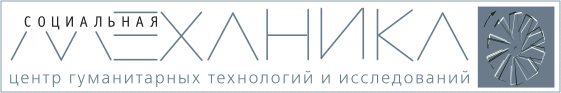 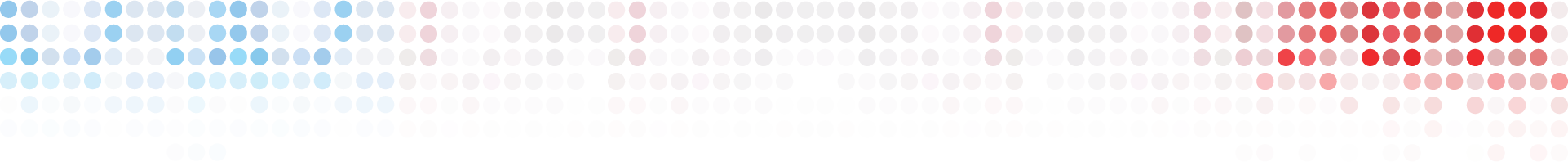 УЧАСТНИКИ ИССЛЕДОВАНИЯ
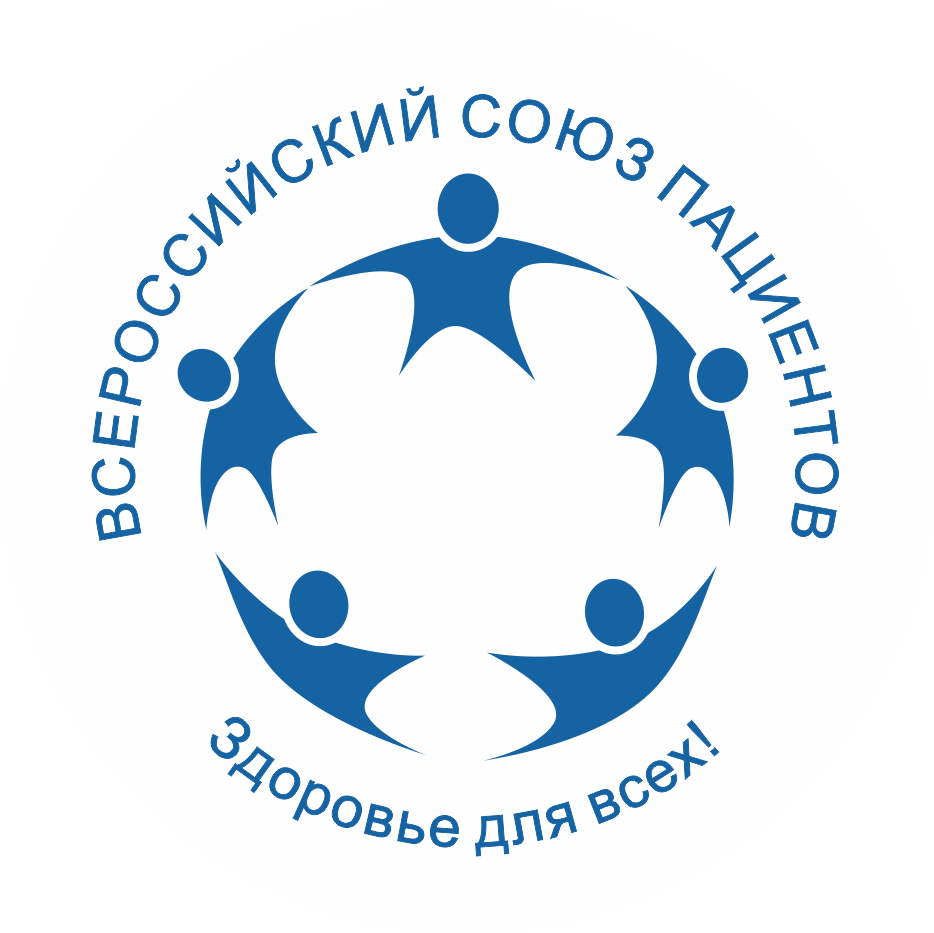 Пациенты с ДМО 
Диабетический макулярный отек – основная причина снижения центрального зрения у пациентов с диабетической ретинопатией, частота возникновения которого растет с увеличением стажа и тяжести диабетической ретинопатией, достигая 70% при пролиферативной стадии данного осложнения.
Средний возраст опрошенных составил 61,2 года. 
Среди респондентов преобладают женщины - 69%, мужчины составили 31%.
Абсолютное большинство респондентов – пациенты со стажем заболевания «сахарный диабет» более 2 лет (94,8%). 
У 84,5% участников опроса сахарный диабет 2-го типа, у 15,5% - 1-го типа.
Диаграмма 1. Распределение опрошенных по полу
Диаграмма 2. Распределение опрошенных по продолжительности заболевания сахарным диабетом
Диаграмма 3. Распределение опрошенных по типам сахарного диабета
Оценка организации и доступности медицинской помощи пациентам с ДМО. Июнь 2022 г.
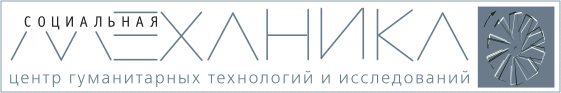 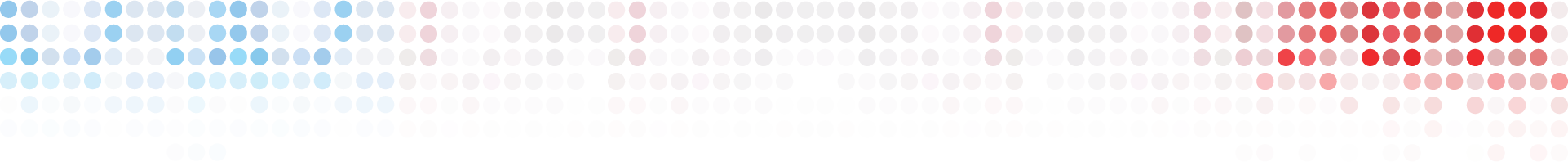 УЧАСТНИКИ ИССЛЕДОВАНИЯ
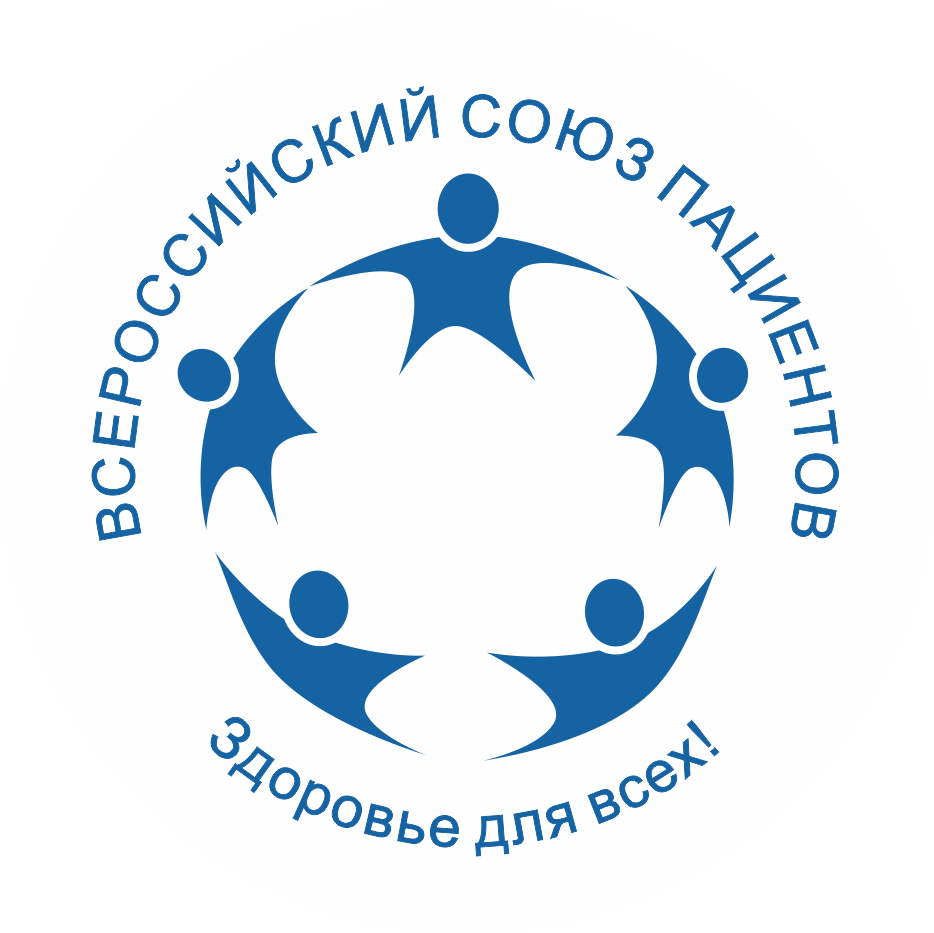 Диаграмма 4. Распределение опрошенных по  продолжительности заболевания диабетической ретинопатией
Пациенты с ДМО
Больше половины участников исследования (52,9%) живут с диагнозом «диабетическая ретинопатия» более 2 лет. 
У пятой части (19,5%) диагноз поставлен менее 6 месяцев назад и практически у такой же доли пациентов (21,3%) диагнозу от 6 месяцев до 2 лет. 
46,6% участников исследования не знают или не помнят какая у них форма ретинопатии. 
Непролиферативная форма диабетической ретинопатии у -19,5% респондентов, 
препролиферативная - у 15,5%, 
пролиферативная – также у 15,5%.
Диаграмма 5. Распределение опрошенных по наличию разных форм диабетической ретинопатии
Оценка организации и доступности медицинской помощи пациентам с ДМО. Июнь 2022 г.
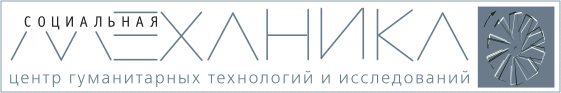 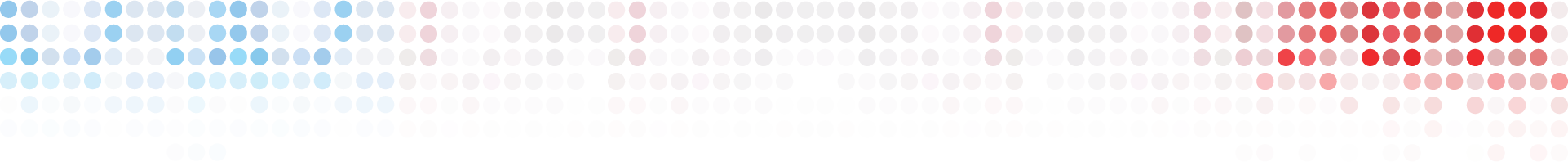 УЧАСТНИКИ ИССЛЕДОВАНИЯ
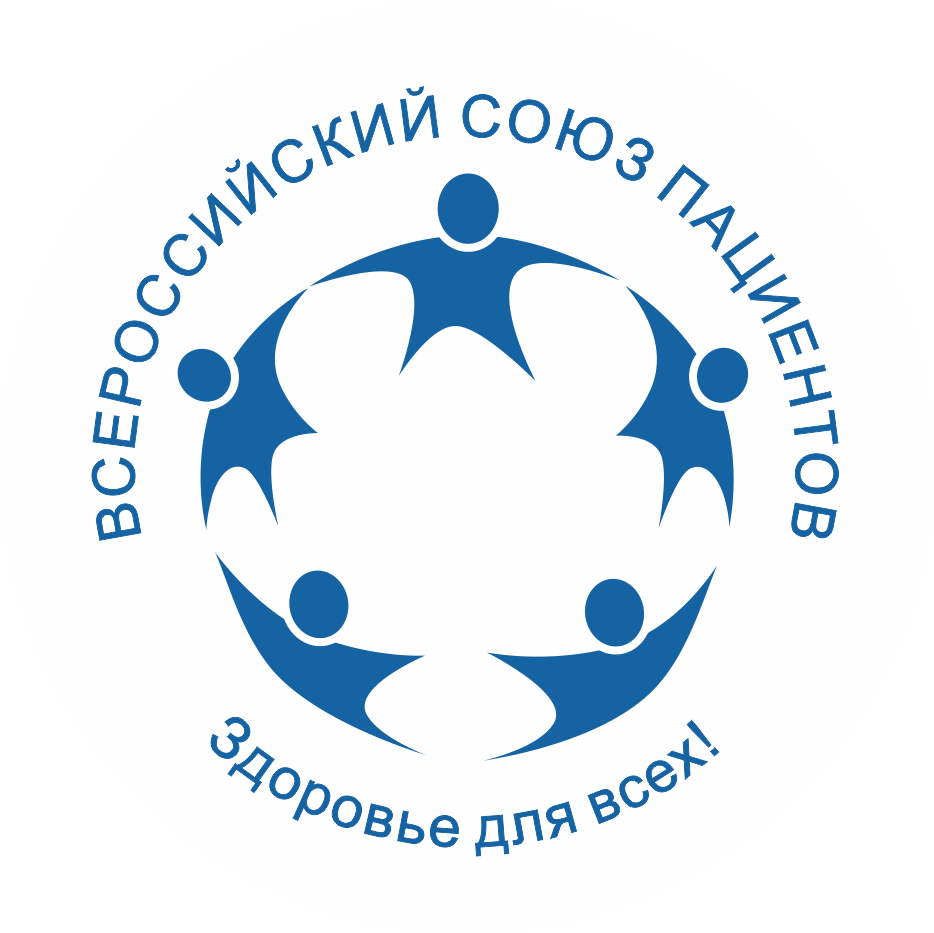 Диаграмма 6. Распределение опрошенных
с выявленным ДМО и без ДМО
Пациенты с ДМО
У двух третей пациентов (64,9%) на фоне диабетической ретинопатии выявлен макулярный отек. 
Пациенты с макулярным отеком представлены соизмеримыми долями по давности выявления данного диабетического осложнения: 
у 24,8% ДМО выявлен менее полугода назад, 
у 36,3% - от полугода до 2 лет назад, 
у 21,2% - от 2 до 5 лет назад и 
у 14,2% - больше 5 лет назад.
Диаграмма 7. Распределение опрошенных 
по давности выявления ДМО
Оценка организации и доступности медицинской помощи пациентам с ДМО. Июнь 2022 г.
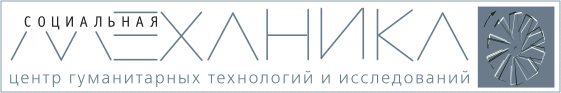 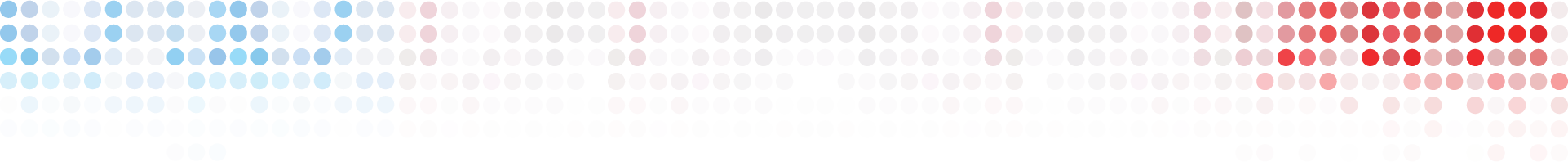 УЧАСТНИКИ ИССЛЕДОВАНИЯ
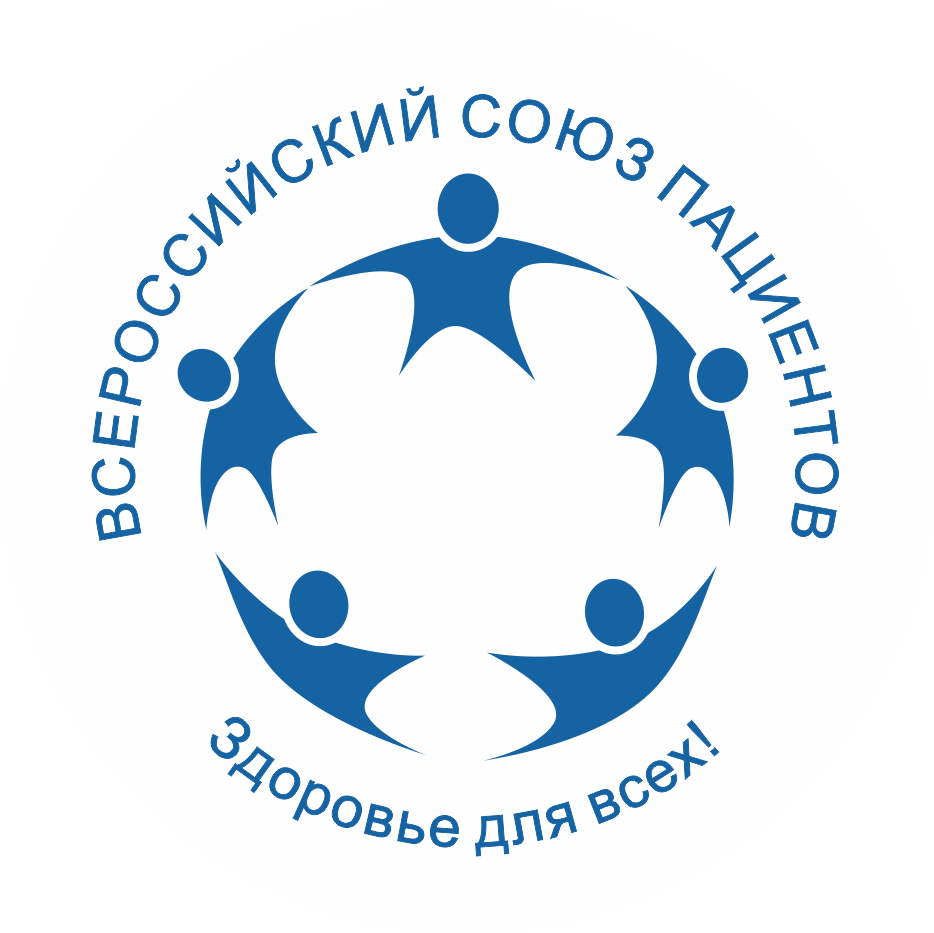 Диаграмма 8. Распределение опрошенных по
тяжести состояния органа зрения
Пациенты с ДМО
20,1% пациентов имеют небольшую частичную потерю зрения на один глаз, 
38,5% - небольшую частичную потерю зрения на оба глаза, 16,7% - значительную потерю зрения на один глаз, 
22,4% - значительную потерю зрения на оба глаза. 
Полную потерю зрения на один глаз при опросе отметили 2,3% пациентов.
Осложнение в виде макулярного отека заметно ухудшает состояние зрения диабетиков. 
У 83,6% диабетиков с ретинопатией без ДМО - небольшая частичная потеря зрения и отсутствуют случаи слепоты.
Среди диабетических пациентов с выявленным ДМО у 3,5% - полная слепота и значительно больше случаев значительнй потери зрения - 51,3% диабетиков с ДМО против 16,5% диабетиков без ДМО.
Выборка исследования представлена пациентами с различными формами заболевания и его осложнений, находящихся в состояниях различной степени тяжести.
Диаграмма 9. Распределение опрошенных по тяжести состояния органа зрения в зависимости от наличия ДМО
Оценка организации и доступности медицинской помощи пациентам с ДМО. Июнь 2022 г.
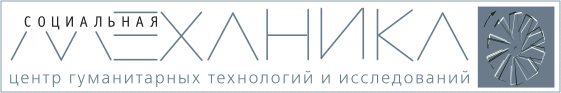 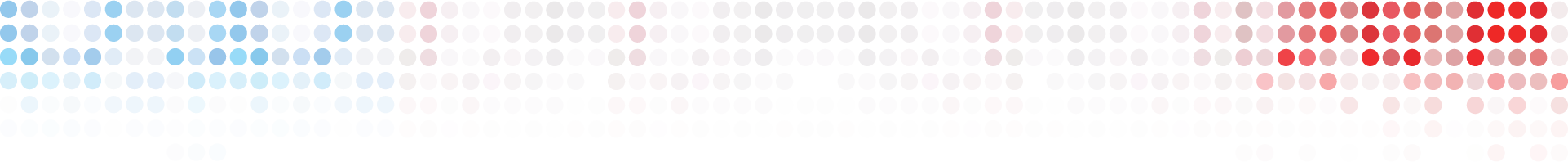 ОСОБЕННОСТИ И ПРОБЛЕМЫ ОРГАНИЗАЦИИ МЕДИЦИНСКОЙ ПОМОЩИ ПАЦИЕНТАМ С ДМО
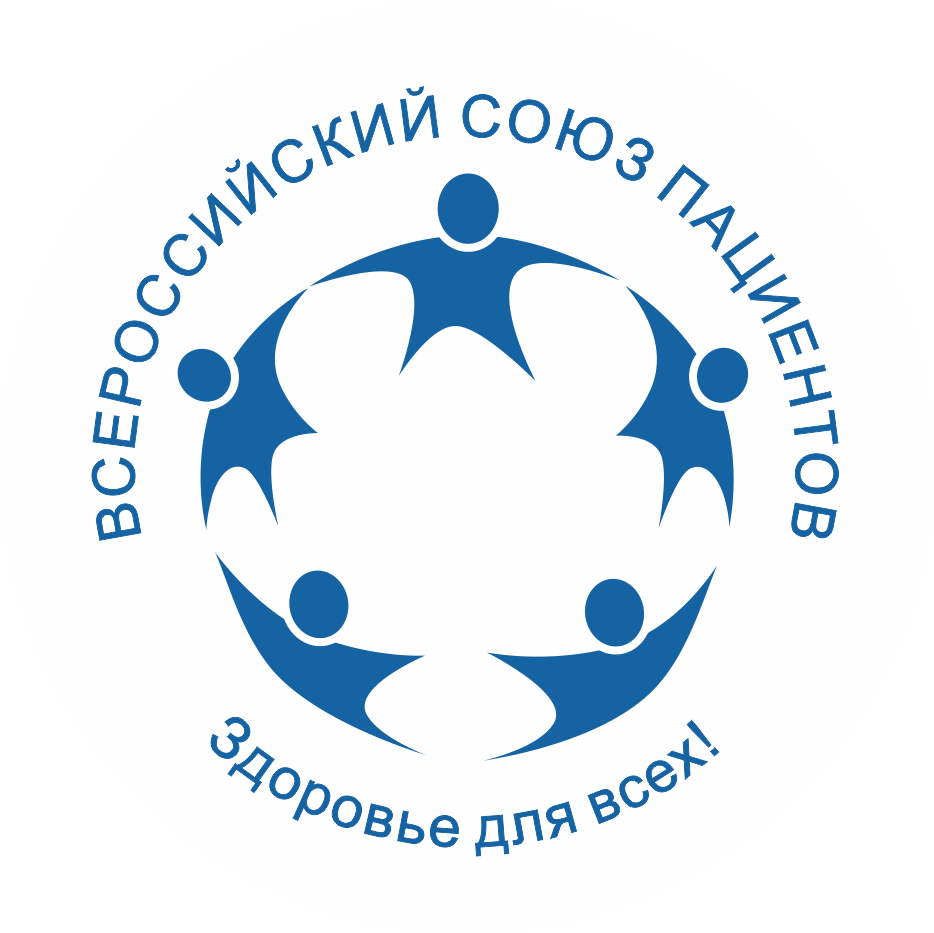 Диагностика
Ранняя диагностика офтальмологических осложнений, в т.ч. ДМО, у пациентов с сахарным диабетом, возможна в рамках соблюдения предусмотренной стандартом оказания медицинской помощи последовательности шагов:
регулярное посещение лечащего врача-эндокринолога и проведение анализов для гликемического контроля;
ежегодный скрининг состояния зрения у офтальмолога.
Основные «точки входа» пациента на маршрут диагностики офтальмологических осложнений сахарного диабета:
направление эндокринолога в связи с неоднократными высокими результатами гликированного гемоглобина,
инициативное обращение пациента к офтальмологу в связи с ухудшением зрения.
Регулярный осмотр у офтальмолога для контроля состояния органа зрения пациента не распространен на практике  как способ ранней диагностики осложнений. 
Диагностика заболевания затруднена в связи с проблемами организации медицинской помощи в амбулаторно-поликлиническом звене:
недоступность приёма, дефицит специалистов – как окулистов, так и эндокринологов,
отсутствие необходимого диагностического оборудования для офтальмологов,
дефицитные нормативы времени для полноценного осмотра пациента.
Оценка организации и доступности медицинской помощи пациентам с ДМО. Июнь 2022 г.
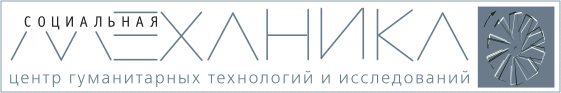 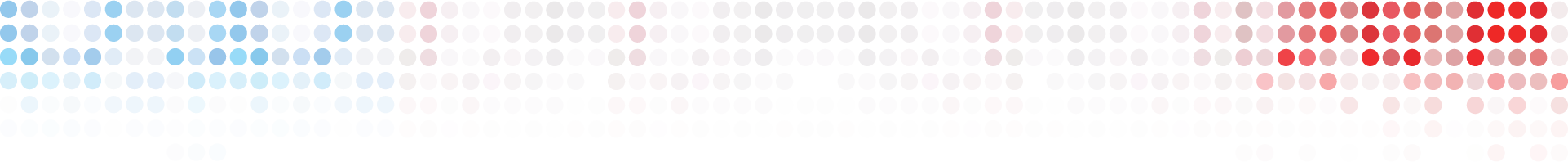 ОСОБЕННОСТИ И ПРОБЛЕМЫ ОРГАНИЗАЦИИ МЕДИЦИНСКОЙ ПОМОЩИ ПАЦИЕНТАМ С ДМО
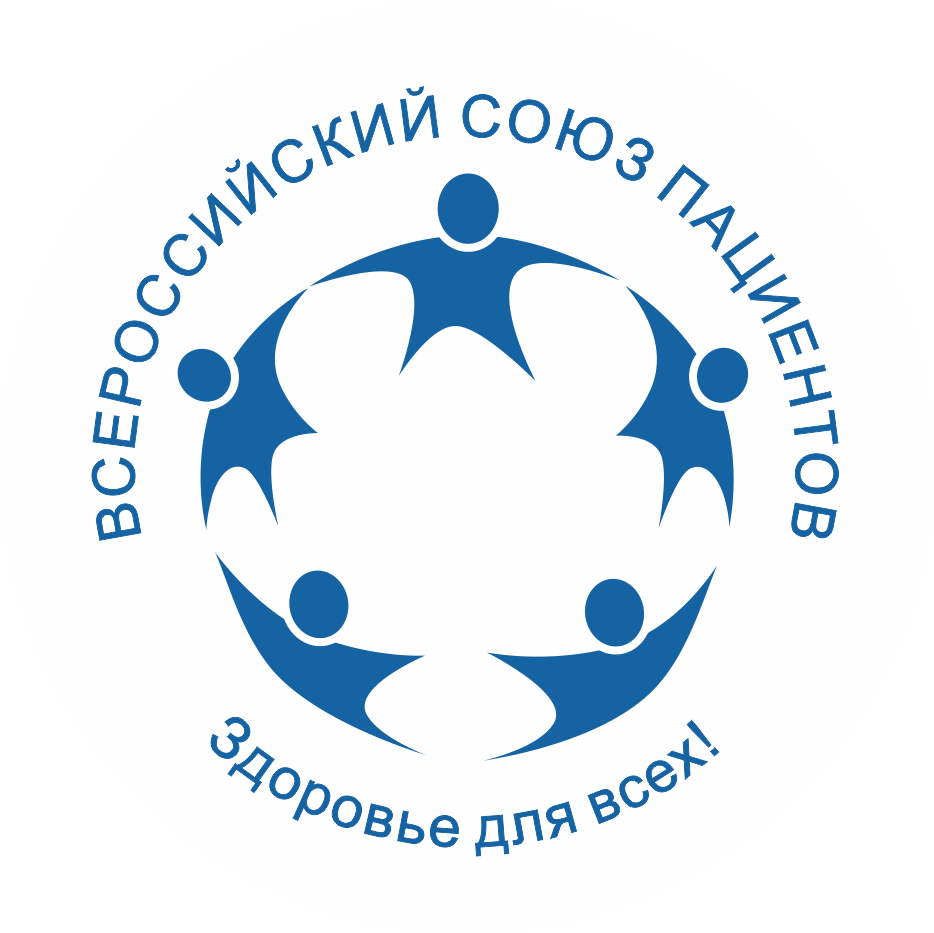 Диаграмма 10. Ситуация выявления  диабетической ретинопатии
Диагностика
Диабетическая ретинопатия впервые была выявлена у:
50% пациентов после самостоятельного обращения к офтальмологу в связи с ухудшением зрения, 
23,6% после направления пациента к офтальмологу врачом-эндокринологом, 
23,0% пациентов - в ходе регулярных осмотров офтальмологом, которые проходят пациенты с сахарным диабетом.

Диабетический макулярный отек впервые был выявлен у:
82,3% после самостоятельного обращения пациента к офтальмологу в связи с ухудшением зрения,
16,8% в ходе очередного регулярного осмотра офтальмологом.
Диаграмма 11. Ситуация выявления диабетического макулярного отека
Оценка организации и доступности медицинской помощи пациентам с ДМО. Июнь 2022 г.
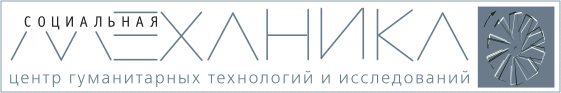 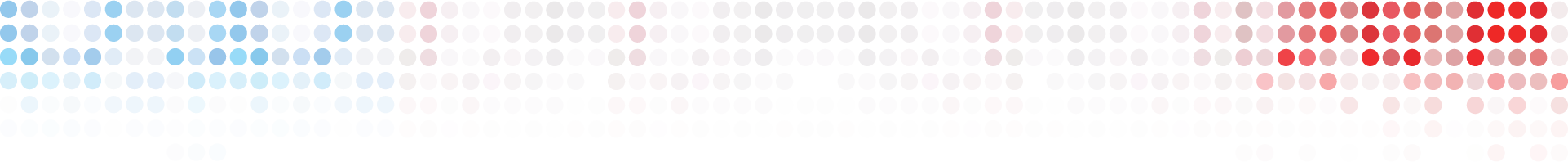 ОСОБЕННОСТИ И ПРОБЛЕМЫ ОРГАНИЗАЦИИ МЕДИЦИНСКОЙ ПОМОЩИ ПАЦИЕНТАМ С ДМО
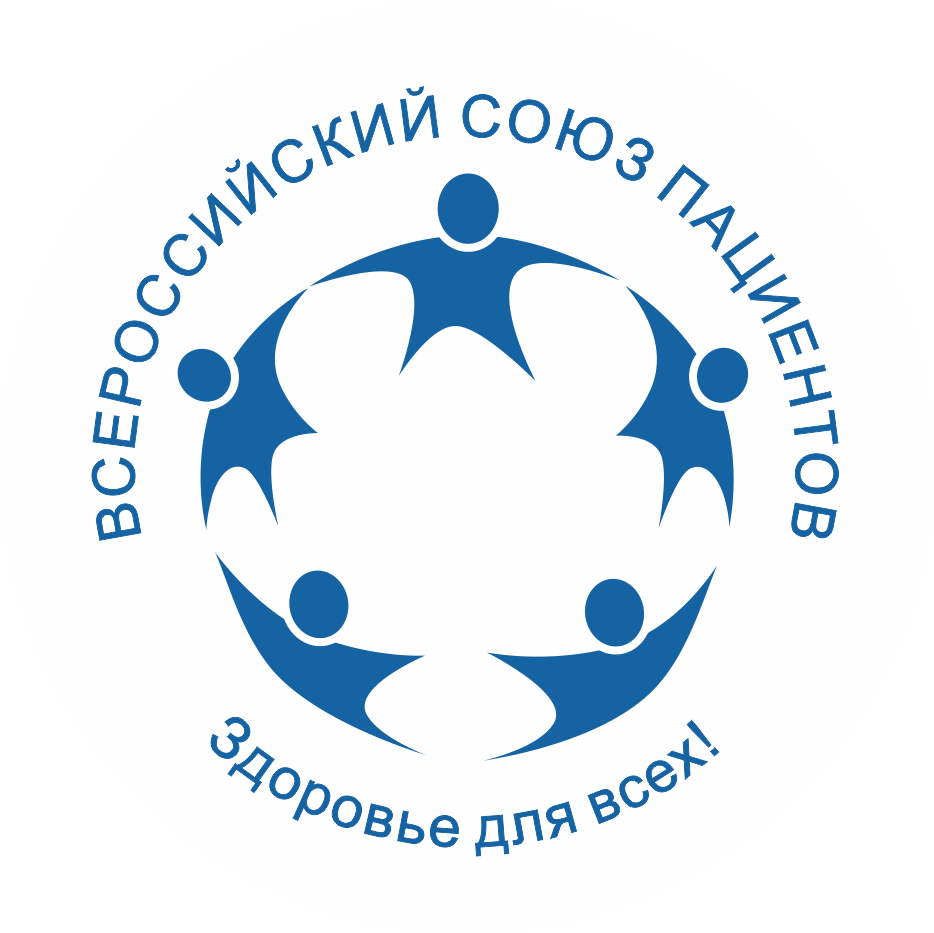 Диаграмма 12. Частота посещения врача-офтальмолога пациентами с ДМО и без ДМО
Диагностика
Большинство пациентов с ДР и с ДМО дисциплинированы в отношении отслеживания своего состояния и проходят осмотры специалистов. 
61,1% пациентов с ДМО бывают у офтальмолога один раз в квартал или чаще.
63,9% пациентов с ретинопатией без ДМО посещают окулиста раз в полгода или раз в год.
Не соблюдают минимальных требований для скрининга и контроля состояния органа зрения чаще пациенты с диабетической ретинопатией без ДМО - 11,5%, чем пациенты с ДМО - 4,4%.
Диабетики с осложнением в форме ДМО менее регулярно, чем остальные диабетики, посещают в поликлинике эндокринолога.
Один раз в полгода и чаще посещают эндокринолога 78,7% пациентов без ДМО против 57,5% диабетиков с выявленным ДМО.
Диаграмма 13. Частота посещения врача-эндокринолога пациентами с ДМО и без ДМО
Оценка организации и доступности медицинской помощи пациентам с ДМО. Июнь 2022 г.
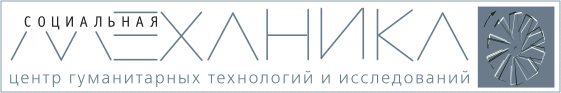 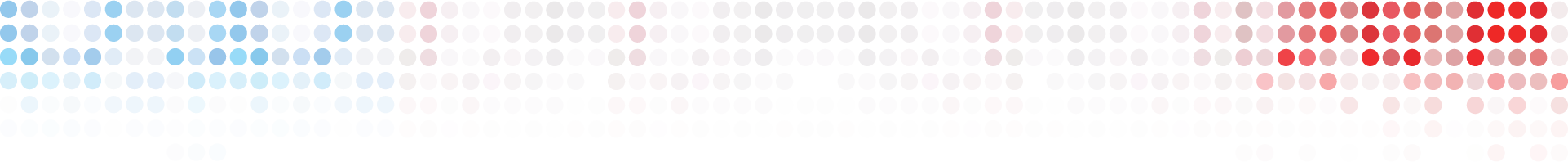 ОСОБЕННОСТИ И ПРОБЛЕМЫ ОРГАНИЗАЦИИ МЕДИЦИНСКОЙ ПОМОЩИ ПАЦИЕНТАМ С ДМО
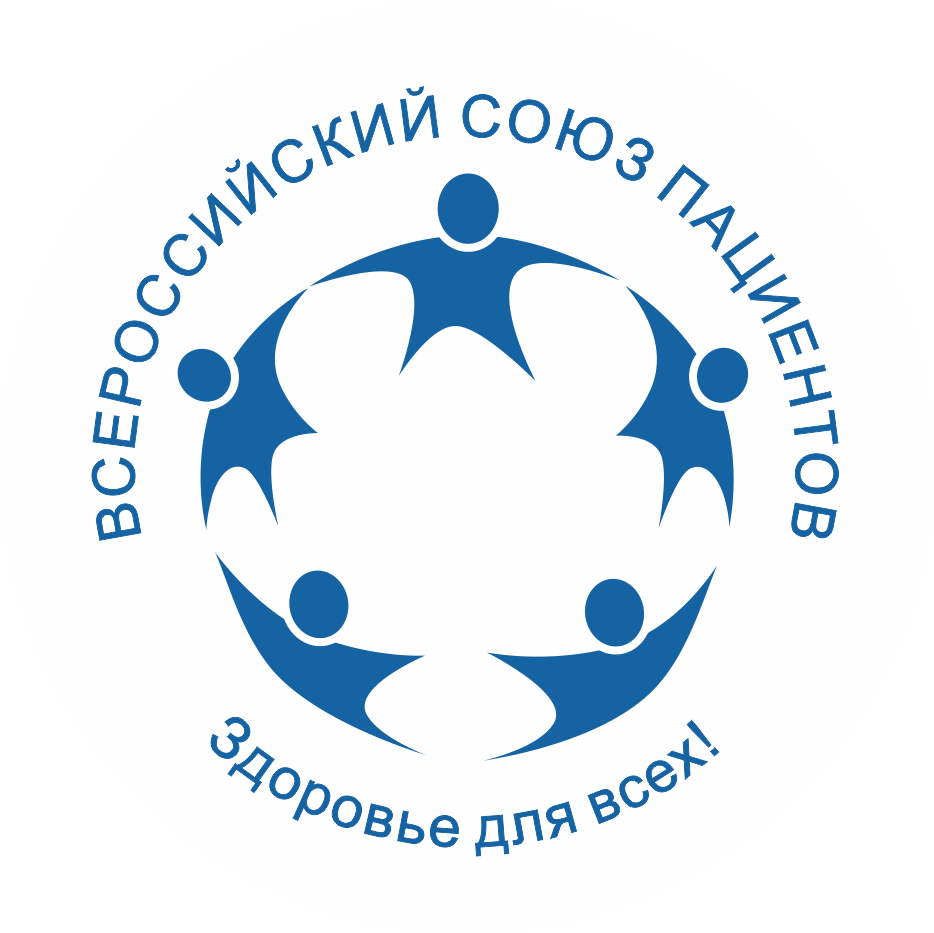 Диагностика
Большинство пациентов были проинформированы офтальмологами о возможных осложнениях ретинопатии, более информированными оказались пациенты с ДМО,чем  пациенты с ретинопатией– 86,7% и 73,8% соответственно.
Специалисты чаще всего говорят пациентам о наиболее понятных для них осложнениях.
Чаще всего офтальмологи предупреждают пациентов о возможностях развития катаракты: 37,2% пациентов с ДМО, 27,9% пациентов с ДР. 
Пациентов с ДМО почти в два раза чаще, чем пациентов с ретинопатией без ДМО, информируют о возможностях развития слепоты - 20,4% и 11,5% соответственно. 
О возможностях отслойки сетчатки глаза были проинформированы 16,8% и 16,4% пациентов соответственно.
Существенно реже пациенты получают от офтальмологов сведения о возможностях развития ретиношизис, макулярного отека, вторичной глаукомы и гемофтальм.
Диаграмма 14. Информирование офтальмологами пациентов о возможных осложнениях ретинопатии
Оценка организации и доступности медицинской помощи пациентам с ДМО. Июнь 2022 г.
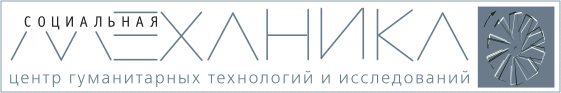 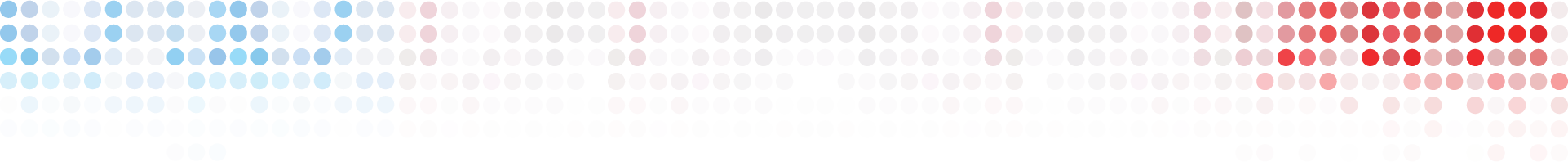 ОСОБЕННОСТИ И ПРОБЛЕМЫ ОРГАНИЗАЦИИ МЕДИЦИНСКОЙ ПОМОЩИ ПАЦИЕНТАМ С ДМО
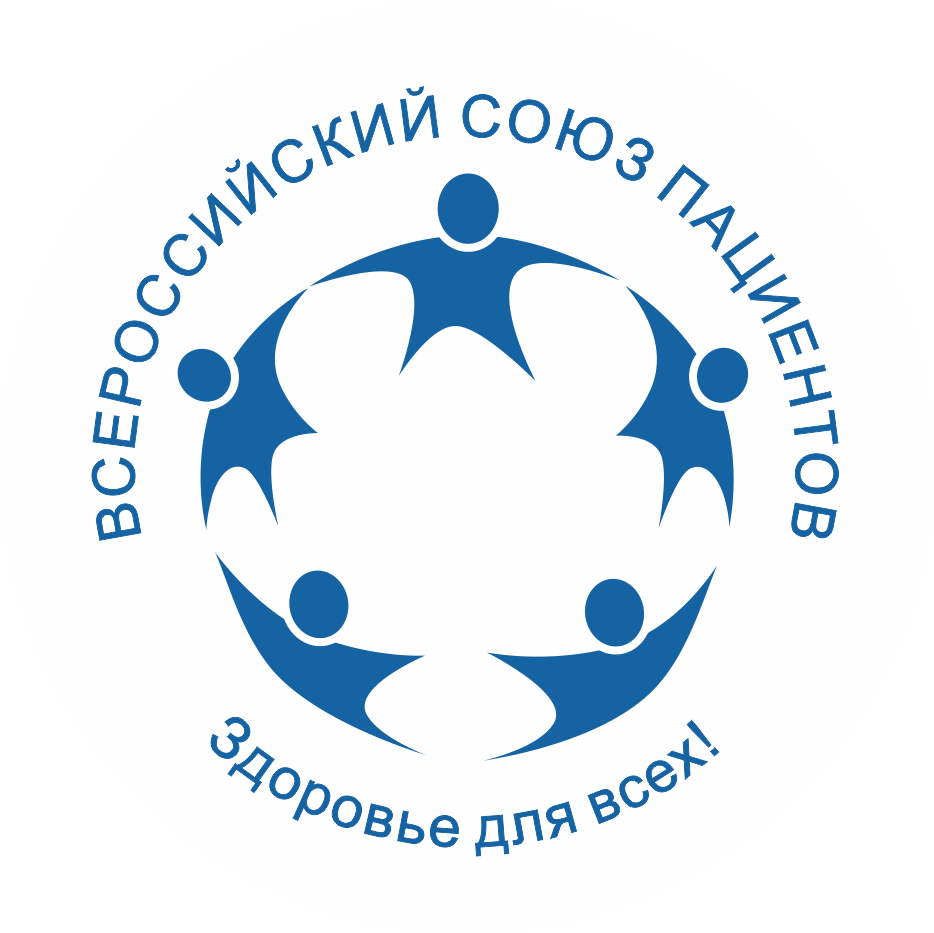 Диагностика  
Возможность пройти необходимые диагностические исследования бесплатно или платно имели все пациенты – случаев полной недоступности в выборке не выявлено. 
Диагностические исследования были проведены пациентам:
45,1% респондентов по полису ОМС по направлениям, выданным в поликлинике,
53,9% оплачивали диагностические исследования в том числе: 9,7% оплачивали их полностью, 44,2% частично.
Диаграмма 15. Источники финансирования диагностики ДМО
В первичном звене организации медицинской помощи существует несколько барьеров, из-за которых пациенты могут не попасть вовремя на лечение:
дефицит поликлинических врачей-офтальмологов,
неоснащенность поликлиник диагностическим оборудованием, необходимым для выявления подозрительных признаков и симптомов у пациента,
недостаточность охвата осмотрами офтальмологов в скрининге пациентов с диабетом с расширением зрачка,
отсутствие системы напоминаний и вызовов пациентов на регулярные осмотры и скрининги,
значительное сокращение числа мероприятий по просвещению пациентов с сахарным диабетом, школ пациентов, произошедшее в ходе пандемии.
Оценка организации и доступности медицинской помощи пациентам с ДМО. Июнь 2022 г.
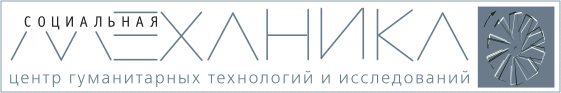 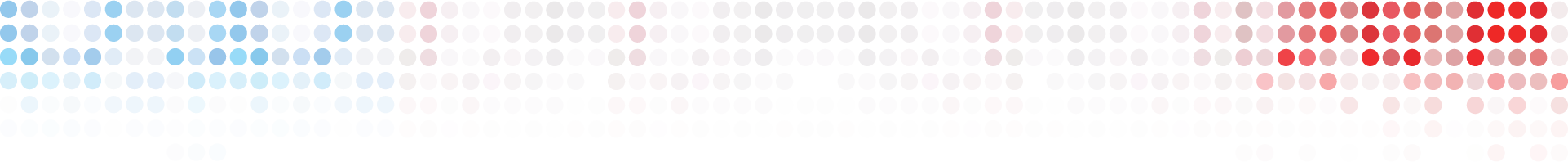 ОСОБЕННОСТИ И ПРОБЛЕМЫ ОРГАНИЗАЦИИ МЕДИЦИНСКОЙ ПОМОЩИ ПАЦИЕНТАМ С ДМО
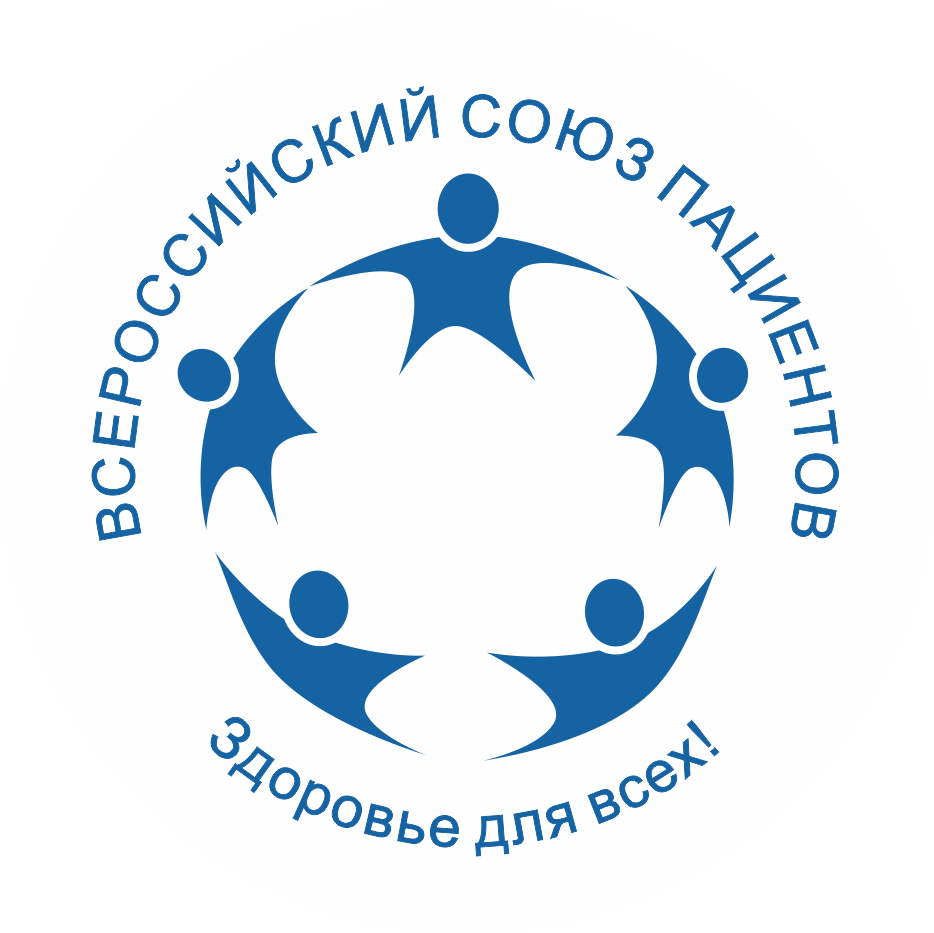 Основными видами лечения ДМО являются:
лазерное лечение по показаниям,
интравитреальное введение ингибиторов ангиогенеза - терапия первой линии при ДМО с вовлечением центра макулы,
интравитреальное введение глюкокортикостероида в виде импланта дексаметазона.
По оценкам экспертов, клинические рекомендации не носят обязательного для исполнения характера, что периодически приводит к произвольному жонглированию указанными в них видами лечения. 
Эксперты считают более доступным для пациентов, как по ОМС, так и платно,  лечение лазером, чем интравитреальные инъекции.
Диаграмма 16. Получение лечения пациентами с ДМО
Получали лечение в виде:
интравитреального введения анти-VEGF препарата - 85,9% пациентов с ДМО, 
лечение лазером – 85,9%, 
хирургическое оперативное лечение – 27,4%, 
интравитреальным введением кортикостероидов 23%.
Оценка организации и доступности медицинской помощи пациентам с ДМО. Июнь 2022 г.
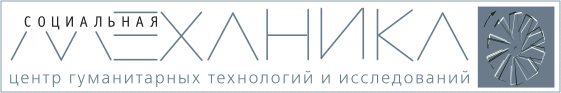 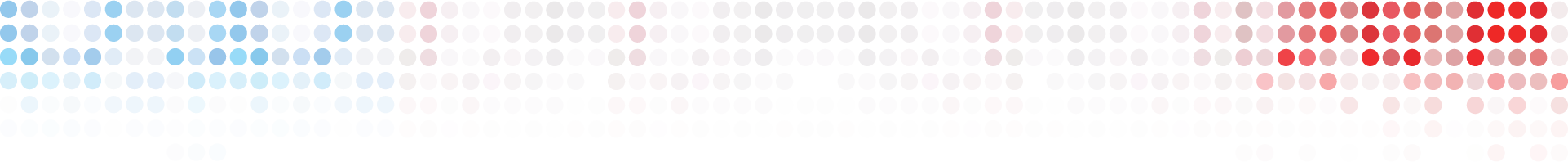 ОСОБЕННОСТИ И ПРОБЛЕМЫ ОРГАНИЗАЦИИ МЕДИЦИНСКОЙ ПОМОЩИ ПАЦИЕНТАМ С ДМО
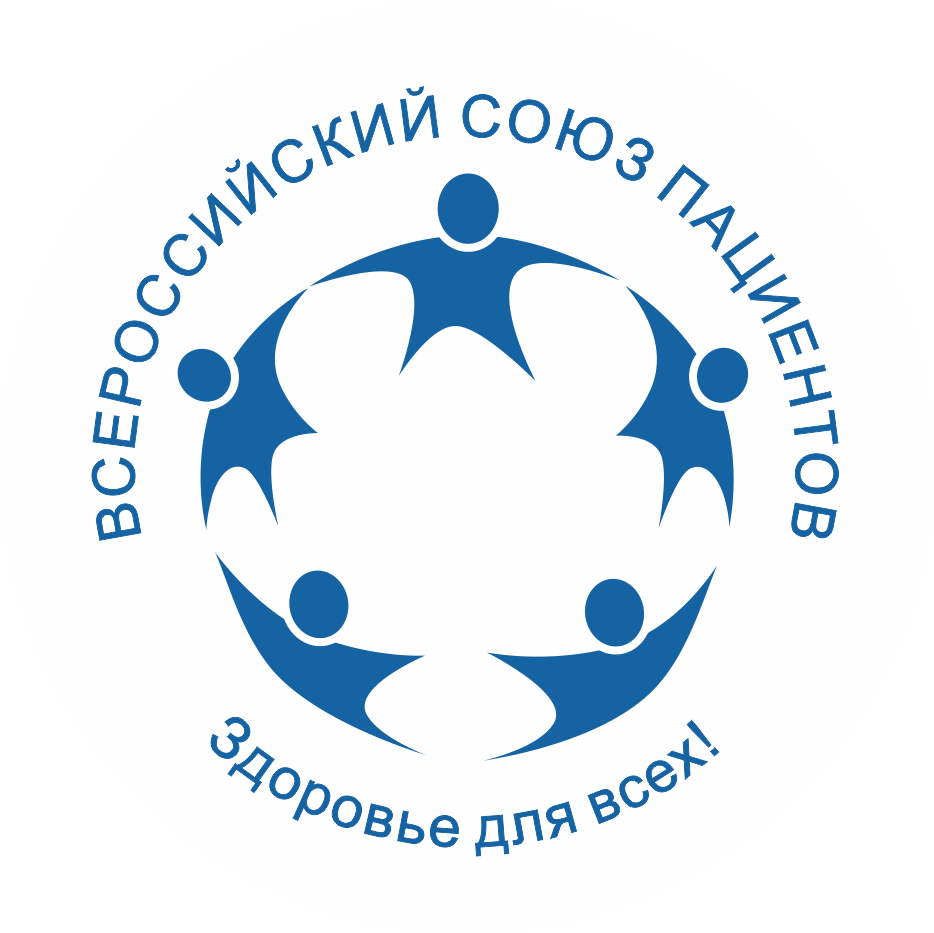 Диаграмма 17. Условия получения лечения лазером
Лечение 
Лечение лазером пациенты с ДМО получали:
67,7%, амбулаторно, 
24,0% - в дневном стационаре, 
8,3% - в круглосуточном. 
Инъекции анти-VEGF препарата пациенты с ДМО получали:
52,0% в условиях дневного стационара, 
29,6% - в круглосуточном стационаре
18,4% - амбулаторно. 
Хирургические операции проводились пациентам с ДМО:
28,1% амбулаторно,
37,5% - в круглосуточном стационаре,
34,4% - в дневном стационаре. 
Интравитреальные инъекции введением гормональных препаратов пациенты с ДМО получали:
50,0% в условиях дневного стационара, 
34,6% амбулаторно,
15,4% - в условиях круглосуточного стационара.
Диаграмма 18. Условия получения лечения интравитреальным введением анти-VEGF препарата
Диаграмма 19. Условия получения оперативного хирургического лечения
Диаграмма 20. Условия получения лечения интравитреальным введением гормональных препаратов
Оценка организации и доступности медицинской помощи пациентам с ДМО. Июнь 2022 г.
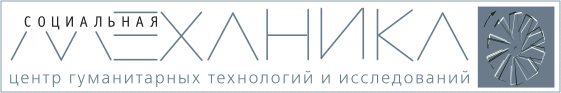 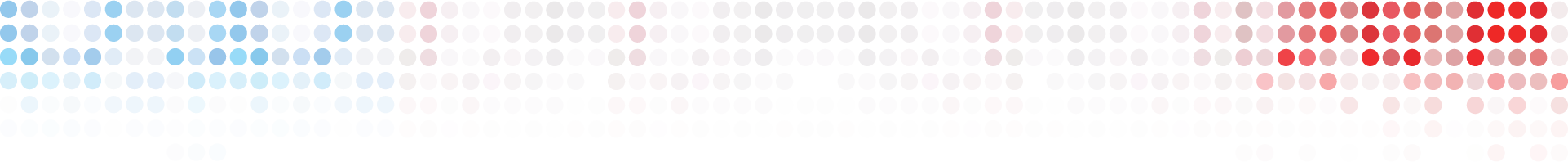 ОСОБЕННОСТИ И ПРОБЛЕМЫ ОРГАНИЗАЦИИ МЕДИЦИНСКОЙ ПОМОЩИ ПАЦИЕНТАМ С ДМО
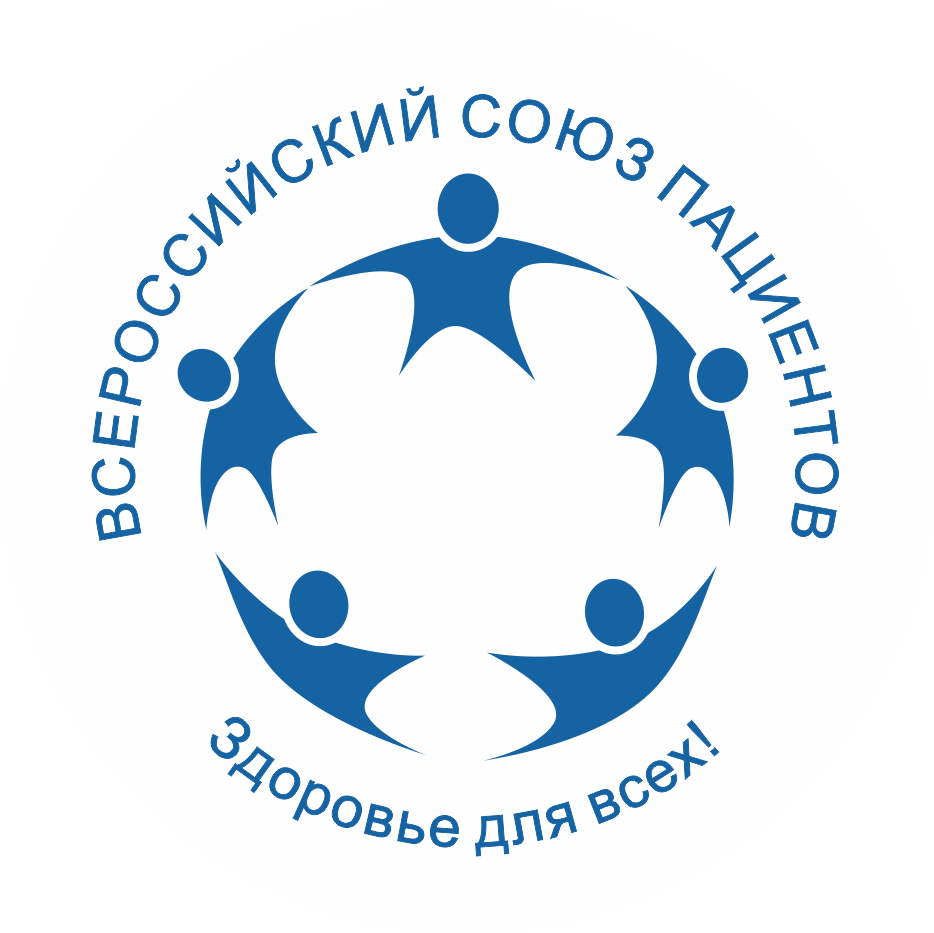 Лечение: интравитреальные инъекции  
Назначение и регулярность инъекций зависит от оценки врачом состояния пациента и индивидуальных особенностей течения заболевания. 
В рамках ОМС во всех регионах закупают: ранибизумаб, афлиберцепт. Закупки бролуцизумаба в первой половине года были затруднены в связи с неопределенностями в экономике.
Госпитализация в круглосуточный стационар, практикуемая в большинстве случаев при направлении пациента по полису ОМС, значительно осложняет процедуру получения данного лечения. Перечень необходимых для госпитализации анализов, согласно экспертным оценкам, не оправдано широк. Проведение ИВИ может быть организовано в амбулаторном режиме. 
Сроки назначения терапии с использованием интравитреальных инъекций, отслеживание изменений в состоянии пациента часто зависят от субъективных факторов:
       - профессиональной мотивации врача и установки на результативную помощь пациенту,
       - собственной оценки специалистом результативности метода для пациента с данным заболеванием.
Отсутствие эффекта лечения интравитреальными инъекциями - следствие несоблюдения рекомендуемого режима и продолжительности терапии, проведения минимального числа инъекций («делают только три загрузочных, а дальше и не смотрят»).
Оценка организации и доступности медицинской помощи пациентам с ДМО. Июнь 2022 г.
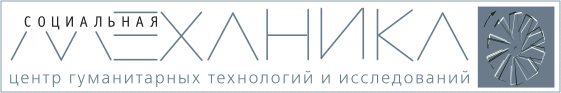 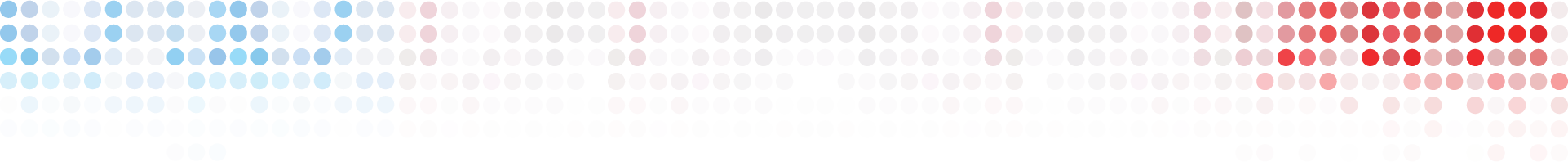 ОСОБЕННОСТИ И ПРОБЛЕМЫ ОРГАНИЗАЦИИ МЕДИЦИНСКОЙ ПОМОЩИ ПАЦИЕНТАМ С ДМО
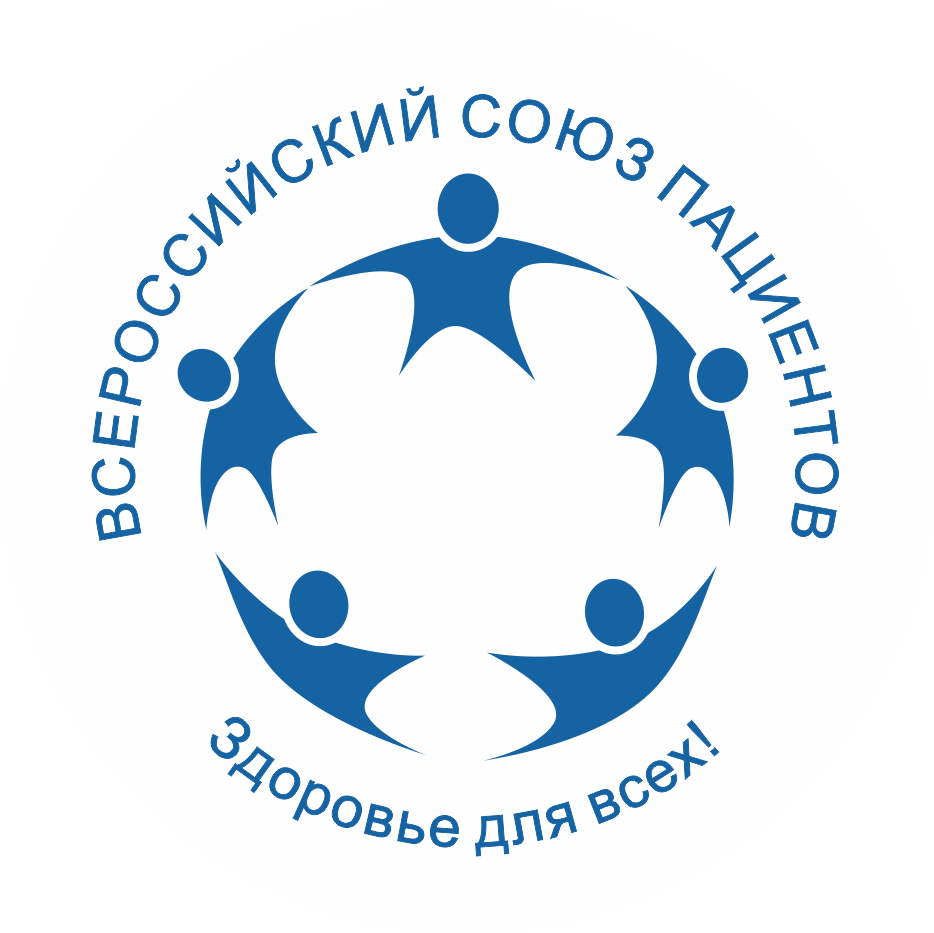 Лечение  
Пациентам практически не отказывают в проведении бесплатного лечения, однако часто им приходится его долго ожидать.
Лишь в 27,4% случаев все назначенное пациентам с ДМО лечение проводилось в течение 14 дней с момента назначения врача. 
41,6% пациентов все виды назначенного лечения получили более, чем через 2 недели. 
28,3% пациентов испытали на себе задержки с получением какой-либо части назначенного лечения. 
Несмотря на массовые случаи ожидания назначенного лечения более 2-х недель, практически все пациенты с ДМО (95,6%) получили все виды рекомендованной врачом терапии. 
Не проводили назначенного лечения пациентам с ДМО в единичных случаях - 1,8%. Отказали в проведении какой-либо части рекомендованного лечения еще 2,7% пациентов. 
Основными причинами отказа для проведения перечисленных видов терапии является наличие противопоказаний.
Диаграмма 21. Сроки получения пациентами назначенного лечения
Диаграмма 22. Наличие отказов в получении лечения 
пациентами с ДМО
Оценка организации и доступности медицинской помощи пациентам с ДМО. Июнь 2022 г.
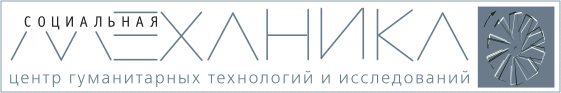 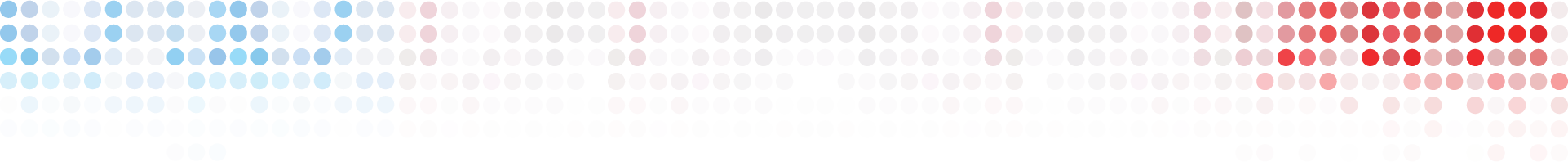 ОСОБЕННОСТИ И ПРОБЛЕМЫ ОРГАНИЗАЦИИ МЕДИЦИНСКОЙ ПОМОЩИ ПАЦИЕНТАМ С ДМО
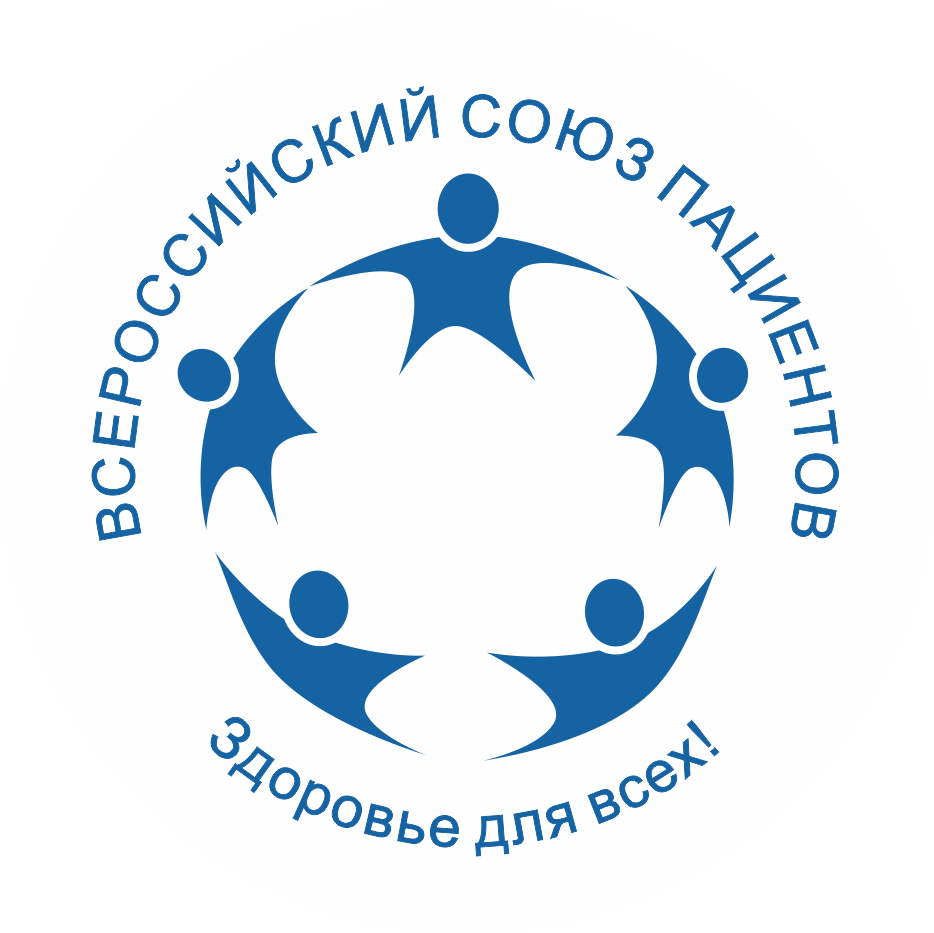 Лечение  
Перерывы в лечении из-за недостатков в организации медицинской помощи и обеспечении ее доступности в месте проживания стали проблемой для 18,5% пациентов с ДМО:
15,0% указали, что такое лечение невозможно было получить в своем населенном пункте, 
3,5% пациентам дали направление на лечение в другой город, куда они не смогли поехать по разным причинам, 
62,7% пациентов, в том числе в связи отсутствием назначений бесплатных инъекций, заболеванием Covid-19, отсутствием финансовой возможности продолжать оплачивать платные инъекции.
Диаграмма 23. Распространенность случаев прерывания 
лечения ДМО
Нерегулярность проведения интравитреальных инъекций пациентам часто связаны с отсутствием в регионе запаса препаратов в необходимых количествах, согласно экспертным оценкам.
Причины инициативного прекращения лечения пациентами разнообразны: 
улучшение состояния или остановка потери зрения с возникновением у пациента ошибочного представления об излечении осложнения,
неосознанность последствий развития заболевания,
страх посещения медицинских учреждений и ограничения посещения амбулаторно-поликлинических учреждений в период пандемии,
значительно финансовое бремя на бюджет пациента и его семьи в условиях низкой доступности бесплатного лечения.
Оценка организации и доступности медицинской помощи пациентам с ДМО. Июнь 2022 г.
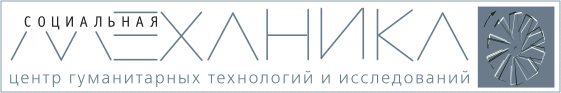 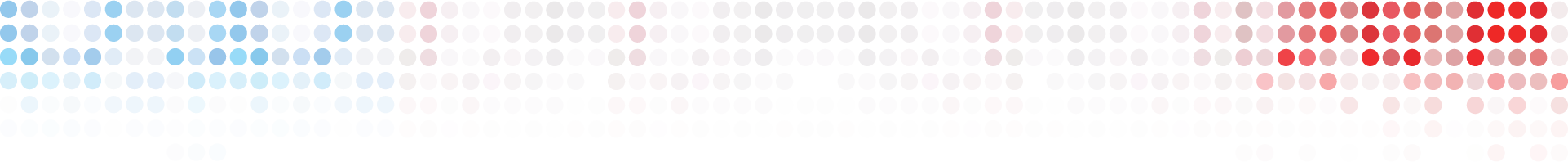 ОСОБЕННОСТИ И ПРОБЛЕМЫ ОРГАНИЗАЦИИ МЕДИЦИНСКОЙ ПОМОЩИ ПАЦИЕНТАМ С ДМО
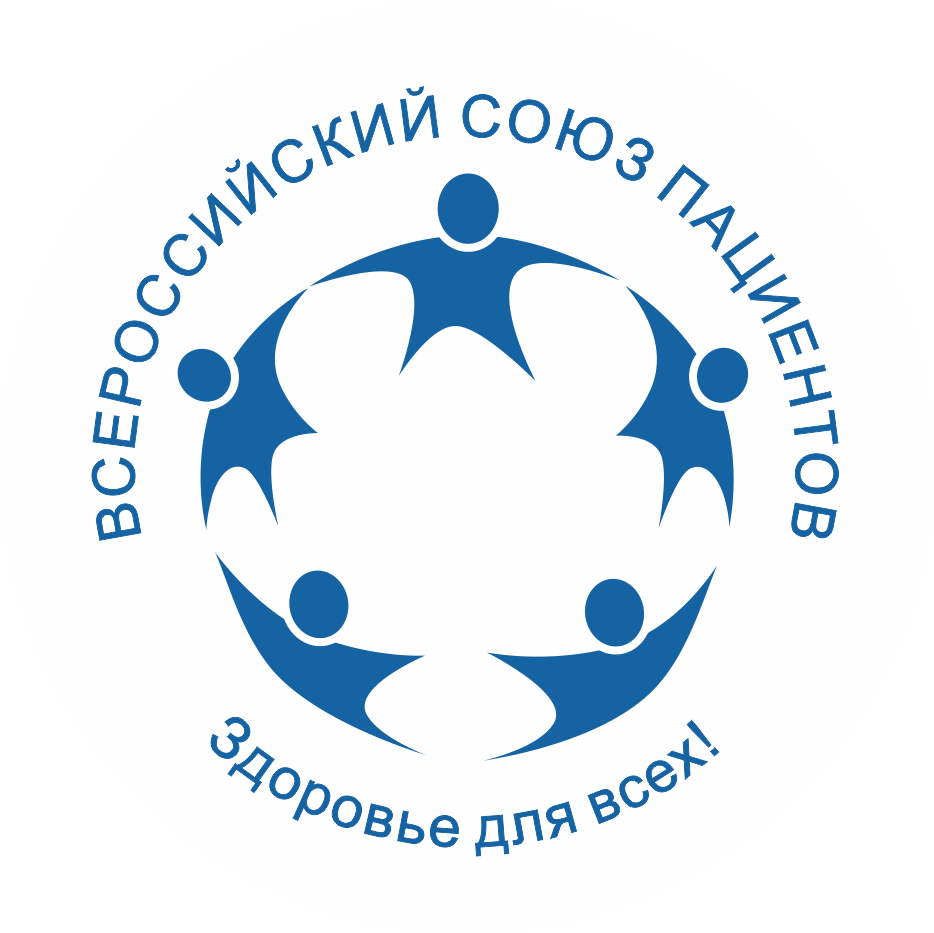 Диаграмма 24. Корректировка лечения сахарного диабета 
после постановки диагноза ДМО
Лечение  
Эффективное лечение ДМО возможно при междисциплинарном ведении пациентов. На практике встречается несогласованность в планировании лечения между эндокринологами и офтальмологами.
После постановки диагноза ДМО корректировали лечение сахарного диабета 61,1%пациентов. 
35,4% пациентам после выявления ДМО корректировок в лечении диабета не проводили.
Одна из причин отсутствия корректировок в лечении сахарного диабета - отсутствие информации о возникновении ДМО у пациента у лечащего врача-эндокринолога . Информация не попадает к лечащему врачу, т.к.:
пациент не сообщил об осложнении, 
сведения из специализированного медицинского учреждения не попали в поликлинику, 
сведения об осложнении не были внесены в регистр в поликлинике.
Среди офтальмологов также распространено мнение о первоочередной ответственности эндокринолога за пациента с диабетом. Эксперты полагают, что данную ситуацию необходимо менять:
«Ответственность должна быть 50 на 50, понимаете? Не даром мы сейчас уже второй год пытаемся сделать совместные рекомендации по лечению диабетической ретинопатии и диабетического макулярного отека» (Эксперт, Москва)
Оценка организации и доступности медицинской помощи пациентам с ДМО. Июнь 2022 г.
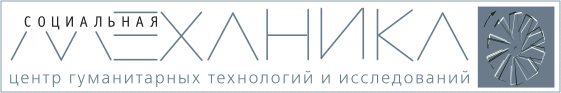 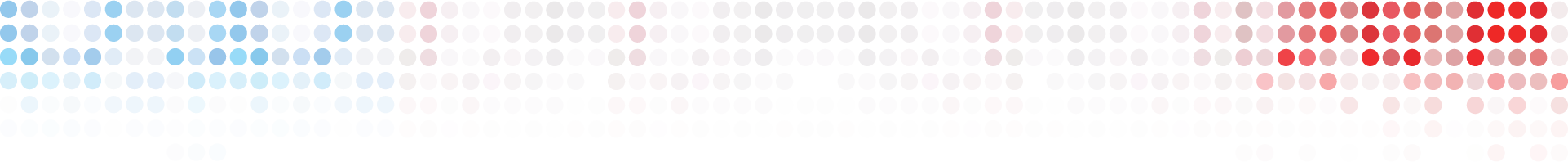 ОСОБЕННОСТИ И ПРОБЛЕМЫ ОРГАНИЗАЦИИ МЕДИЦИНСКОЙ ПОМОЩИ ПАЦИЕНТАМ С ДМО
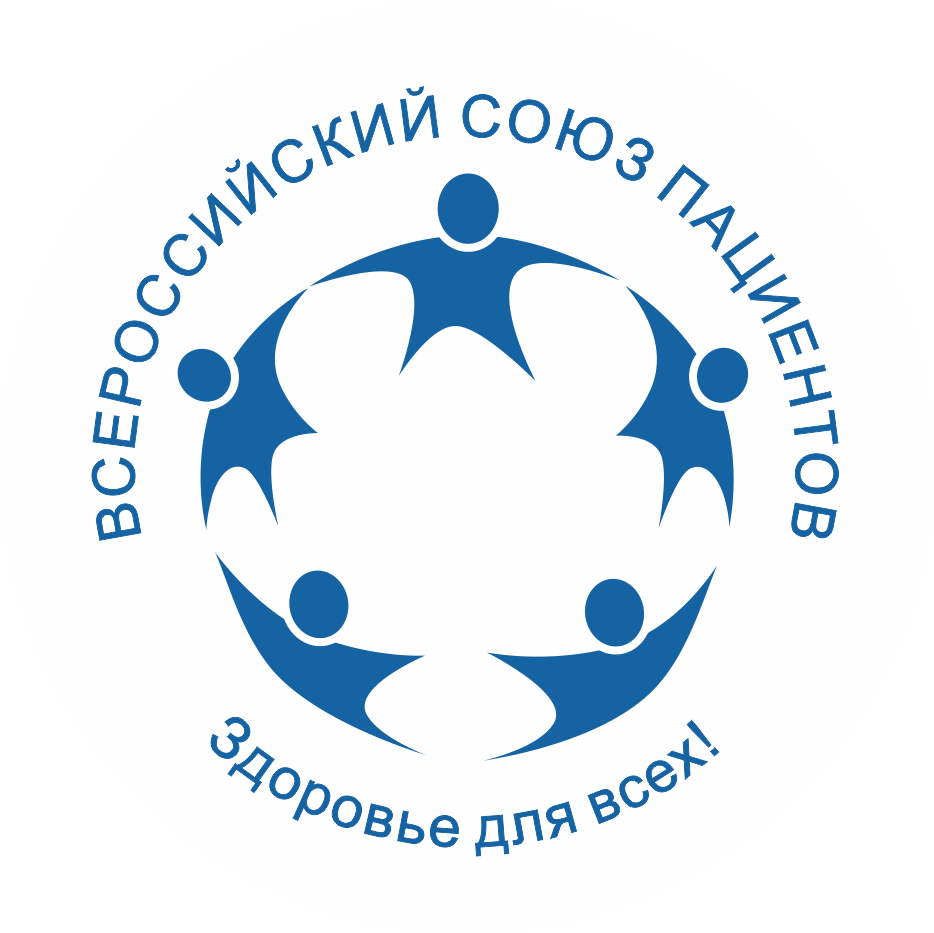 Диаграмма 25. Рекомендации врачей-офтальмологов 
для предотвращения осложнений пациентам с ДМО и без ДМО
Лечение  
Врачи-офтальмологи пациентам с ДМО чаще, чем остальным диабетикам рекомендуют:
лечить диабет и выполнять все врачебные рекомендации (23,0% против 3,3%), 
лечить глаза (8,0% против 3,3%)
обязательно соблюдать диету (6,2% против 0,9%). 
Пациентам с ретинопатией без ДМО офтальмологи чаще, чем пациентам с ДМО, рекомендуют регулярные осмотры и наблюдение у врачей - 29,5% и 15,9% соответственно. 
В целом, рекомендации офтальмологов диабетическим пациентам с осложнением в виде ДМО и без него существенно не отличаются и повторяют рекомендации эндокринологов, которые в первую очередь говорят о необходимости мониторинга основных показателей состояния здоровья при сахарном диабете и прохождении регулярных осмотров.
Оценка организации и доступности медицинской помощи пациентам с ДМО. Июнь 2022 г.
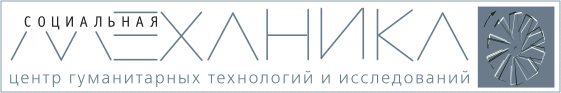 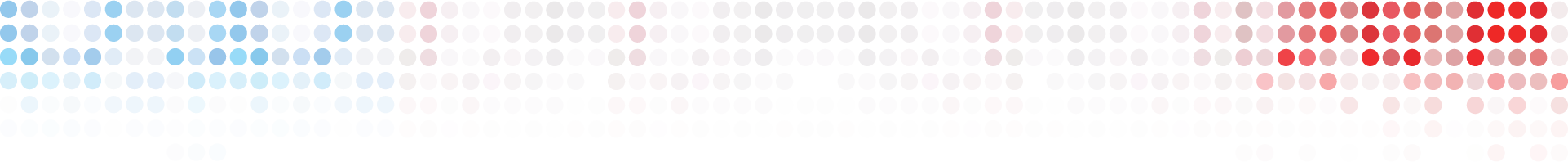 ОСОБЕННОСТИ И ПРОБЛЕМЫ ОРГАНИЗАЦИИ МЕДИЦИНСКОЙ ПОМОЩИ ПАЦИЕНТАМ С ДМО
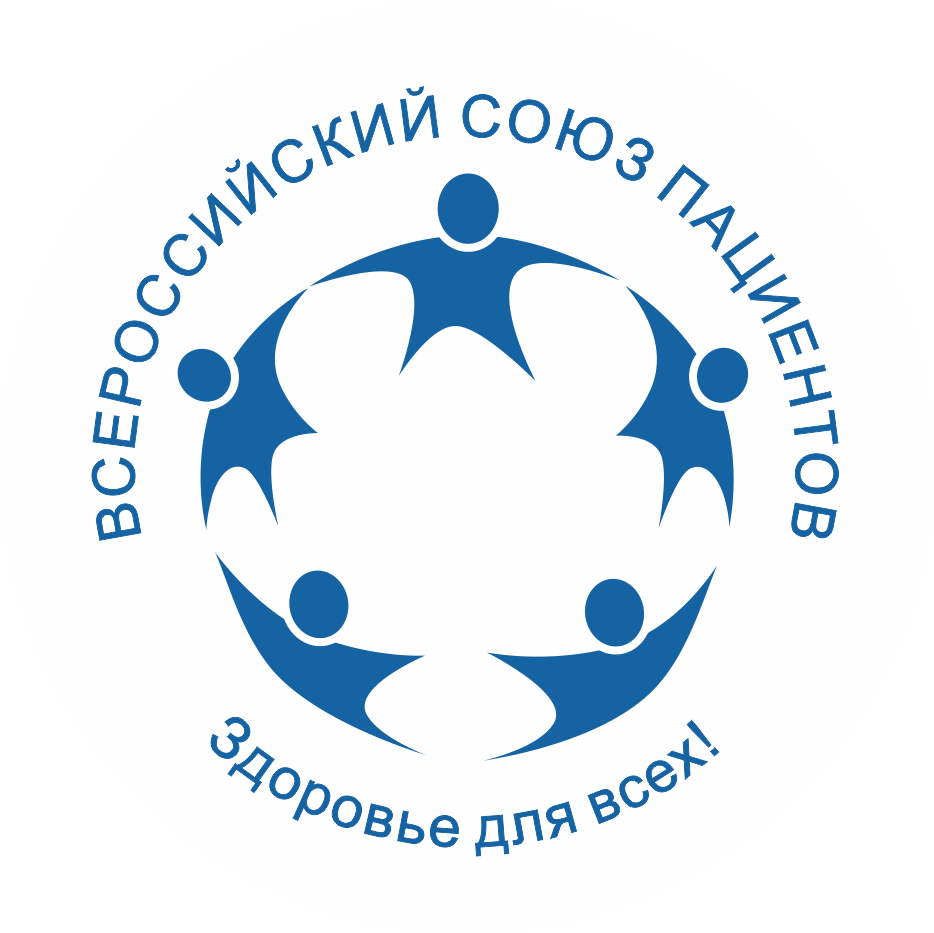 Лечение  
Информированность пациентов о длительности и регулярности лечения ДМО низкая.
42,5% пациентов с ДМО не информированы о плане лечения осложнения – они не знают в течение какого времени лечение будет необходимо. 
8,8% пациентов предполагают, что лечение макулярного отека предполагает длительный регулярный прием процедур. 
8,0% пациентов с ДМО считает, что лечение будет пожизненным, с постепенным уменьшением частоты процедур. 
40,7% диабетиков с ДМО думают, что лечение будет длиться не более года. 
30,1% пациентов с ДМО не знают о частоте получения внутриглазных инъекций в ближайший год. 
33,6% пациентов с ДМО не имеют информации о том, как часто они будут получать инъекции – им сообщили, что данные процедуры будут проводиться по необходимости. 
36,3% информированы о плане проведения лечения внутриглазными инъекциями в ближайший год.
Диаграмма 26. Информированность о длительности лечения 
с использованием ИВИ
Диаграмма 27. Информированность о частоте проведения
интравитреальных инъекций в ближайший год
Оценка организации и доступности медицинской помощи пациентам с ДМО. Июнь 2022 г.
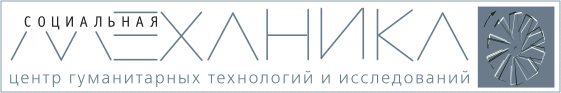 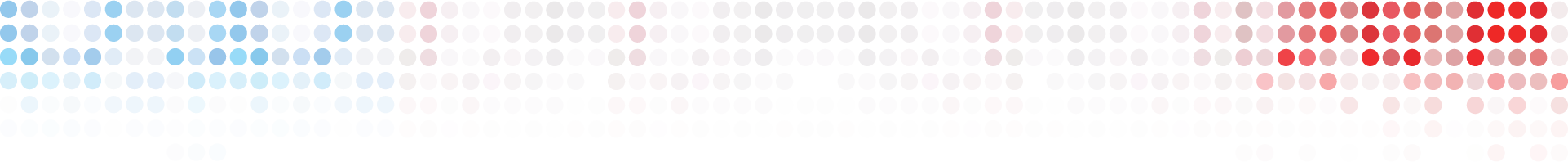 ОСОБЕННОСТИ И ПРОБЛЕМЫ ОРГАНИЗАЦИИ МЕДИЦИНСКОЙ ПОМОЩИ ПАЦИЕНТАМ С ДМО
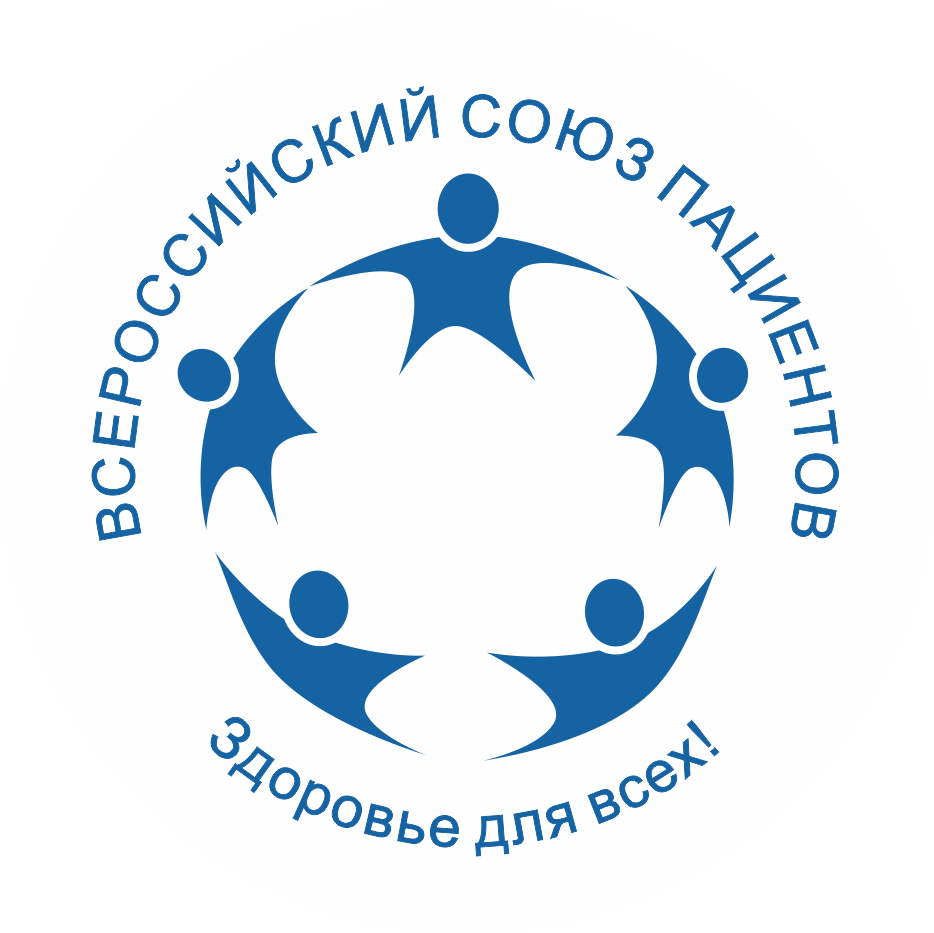 Диаграмма 28. Источники финансирования получения  лечения лазером
Источники финансирования лечения
Доступность бесплатного лечения пациентам высока.
Лечение лазером было оказано :
58,3% пациентам с ДМО бесплатно за счет средств ОМС,
42,7% пациентов оплачивали за свой счет.
Интравитреальное введение кортикостероидов проводилось:
80,8% пациентам с ДМО бесплатно за счет средств ОМС,
19,2% пациентов оплачивали инъекции гормонального препарата за свой счет.
Хирургические операции проводились:
83,9% пациентам с ДМО бесплатно за счет средств ОМС,
16,1% пациентов оплачивали за свой счет.
Интраветриальное введение анти-VEGF препарата проводилось:
89,8% пациентам с ДМО бесплатно за счет средств ОМС,
9,2% пациентов оплачивали за свой счет.
Диаграмма 29. Источники финансирования процедур интравитреального введения гормональных препаратов
Диаграмма 30. Источники финансирования оперативного хирургического лечения
Диаграмма 31. Источники финансирования процедур интравитреального введения анти-VEGF препарата
Оценка организации и доступности медицинской помощи пациентам с ДМО. Июнь 2022 г.
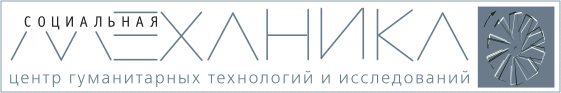 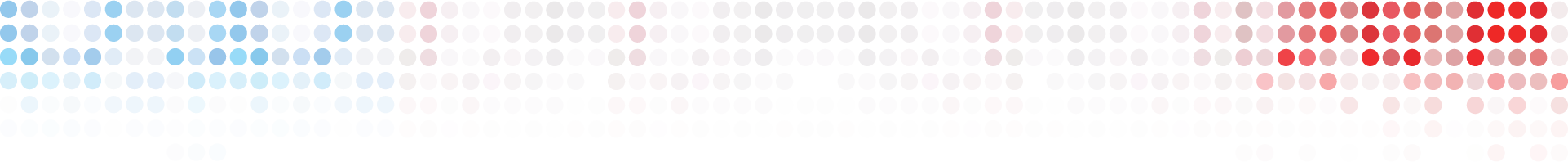 ОСОБЕННОСТИ И ПРОБЛЕМЫ ОРГАНИЗАЦИИ МЕДИЦИНСКОЙ ПОМОЩИ ПАЦИЕНТАМ С ДМО
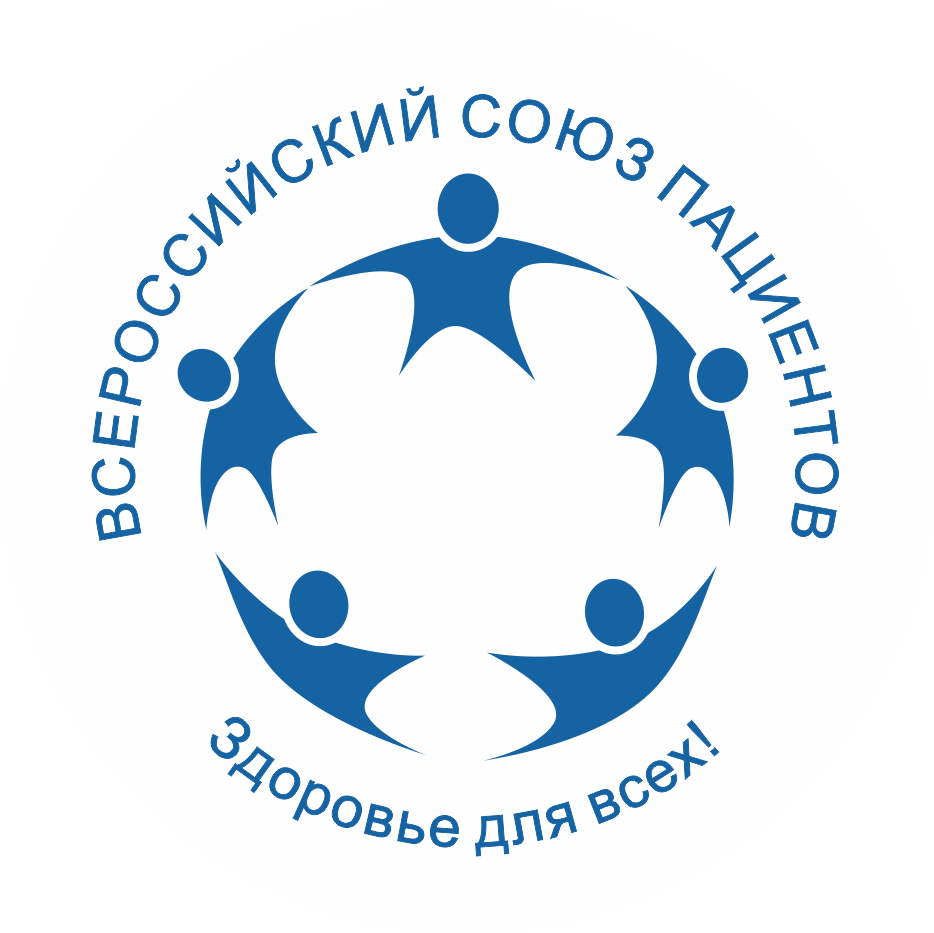 Источники финансирования лечения
В сложившейся практике большинство пациентов с ДМО получают соответствующее рекомендациям производителя количество внутриглазных инъекций. 
Меньше, чем рекомендованное производителем препарата минимальное число инъекций получили:
7,3% пациентов со стажем ДМО от 6 месяцев до 2 лет, 
8,4% пациентов со стажем от 2 до 5 лет. 
Наличие подобной практики позволяет говорить о недостаточно эффективном расходовании средств на оказание данного вида медицинской помощи.
В целом, из всего количества опрошенных, 4,4% диабетиков с ДМО с разным стажем заболевания получили меньше число инъекций, чем необходимо для результативного лечения. 
По экспертным оценкам, проблема очередей на проведение интравитреальных инъекций остается актуальной.  Ожидание может составлять до 1 месяца.
В результате, пациенты обращаются к платным процедурам.
Диаграмма 25. Количество полученных внутриглазных инъекций 
в группах пациентов с различной давностью выявления ДМО
Оценка организации и доступности медицинской помощи пациентам с ДМО. Июнь 2022 г.
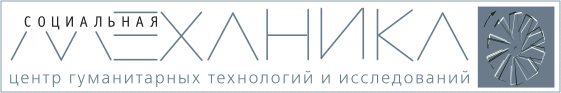 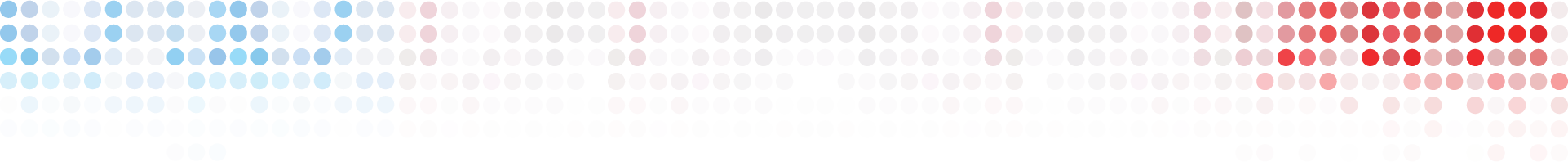 ОСОБЕННОСТИ И ПРОБЛЕМЫ ОРГАНИЗАЦИИ МЕДИЦИНСКОЙ ПОМОЩИ ПАЦИЕНТАМ С ДМО
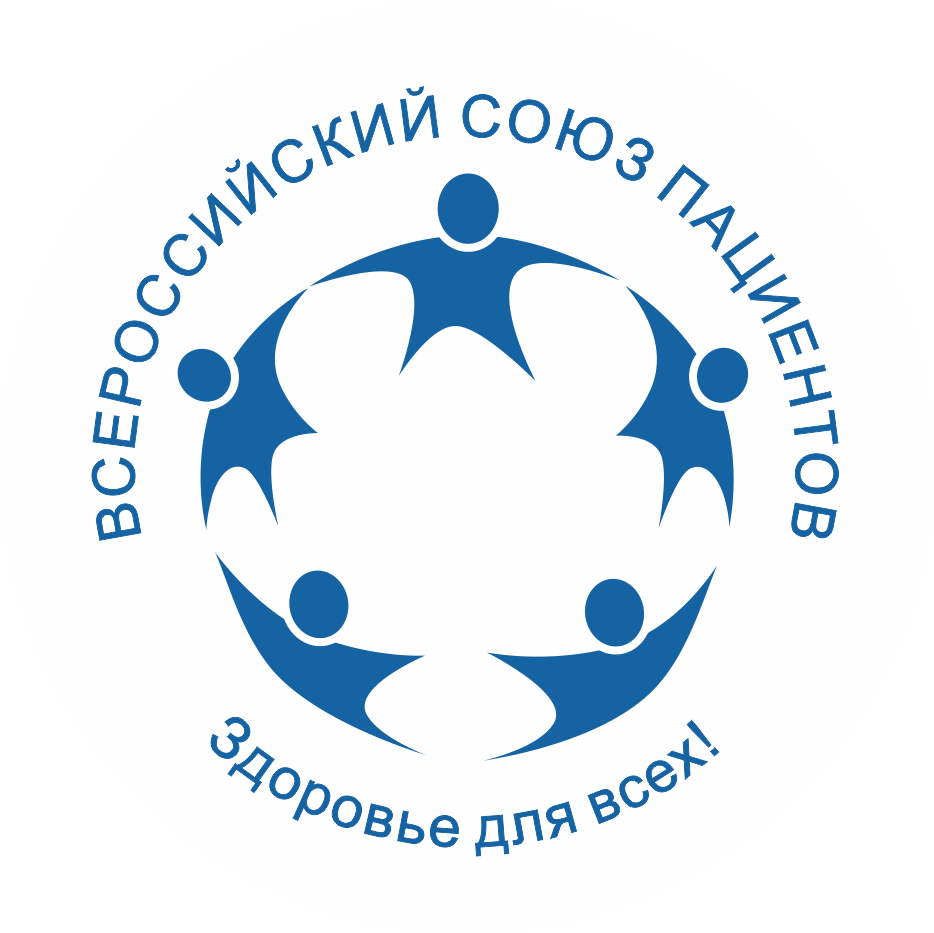 Диаграмма 33. Распространенность самостоятельной покупки препаратов для интравитреального введения
Источники финансирования лечения
12,4% пациентов с ДМО встречались с необходимостью приобретать за свой счет препараты для инъекций с разной регулярностью . 
77,9% пациентов лекарства для уколов в больнице всегда получали бесплатно.
Введение интравитреальных инъекций в перечень видов ВМП, включенных в базовую программу обязательного медицинского страхования, финансируемых за счет субвенции из бюджета ФФОМС, позволило увеличить объемы помощи пациентам с прогрессирующим течением заболевания.
Разница в доступности лечения с помощью ИВИ в регионах связана с дефицитным финансированием закупки необходимых препаратов или несоответствием между выделенными квотами на данный вид помощи в регионе и числом пациентов. 
Медицинские организации ориентируются на обеспечение объемов помощи за счет количества пациентов, которым назначены ИВИ, а не необходимого для результативного лечения числа инъекций одному пациенту. 
Существенную роль в «открытии коридора» для проведения лечения за счет средств ОМС начинает играть представление врача о целесообразности лечения тому или иному пациенту, с тем или иным диагнозом.
Оценка организации и доступности медицинской помощи пациентам с ДМО. Июнь 2022 г.
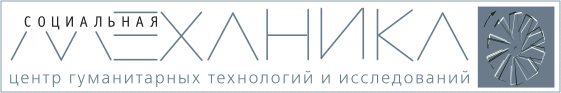 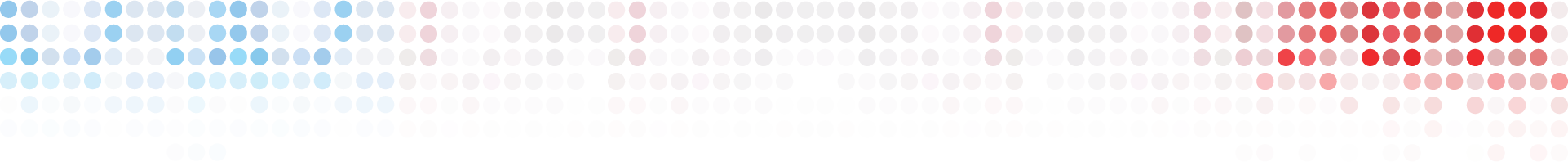 МЕДИКО-СОЦИАЛЬНЫЕ ПРОБЛЕМЫ И БРЕМЯ ЗАБОЛЕВАНИЯ ДЛЯ ПАЦИЕНТОВ С ДМО
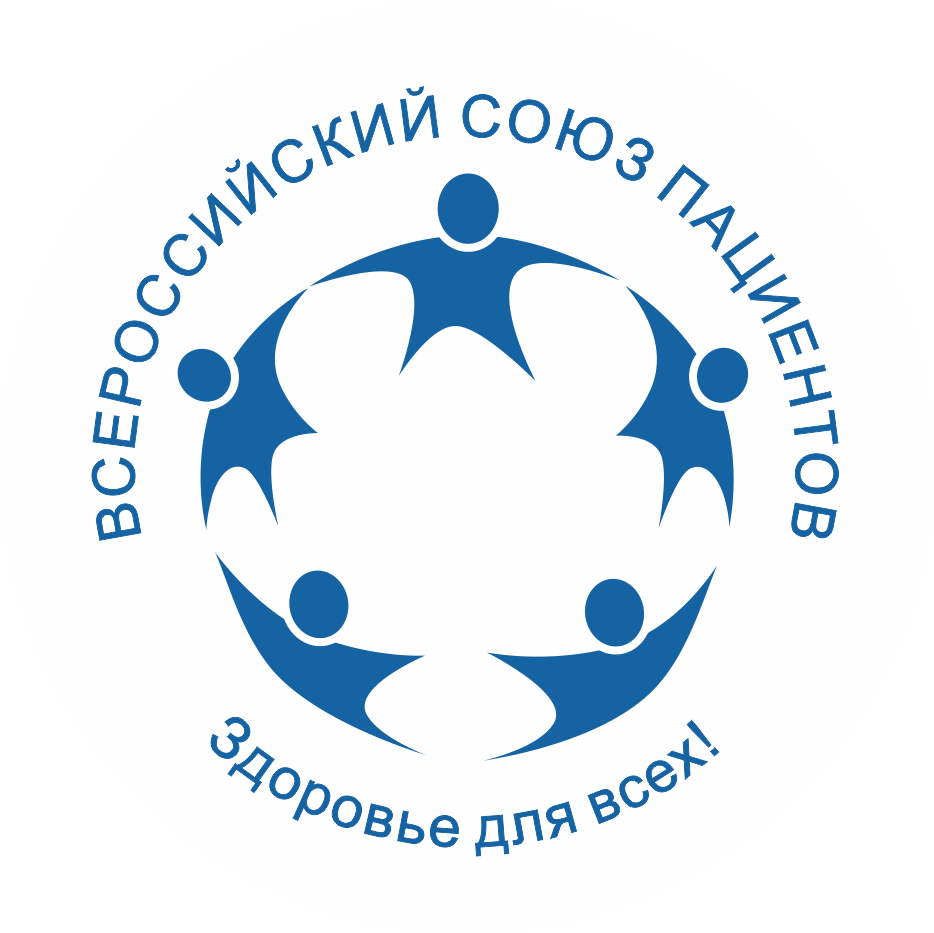 Только 7,1% пациентов с ДМО не встречались с проблемами при получении медицинской помощи. 
Самой заметной является проблема дефицита или отсутствия профильных специалистов в медицинских учреждениях, где наблюдаются пациенты с ДМО - 48,7%. 
Чаще всего пациенты сталкиваются с проблемами на уровне первичного звена:
сложность или отсутствие возможности получения направления на лечение в стационар - 32,7%;
низкое качество медицинской помощи в поликлинике по месту жительства пациента - 31,9%;
отсутствие в медицинском учреждении в населенном пункте проживания пациента препаратов (30,1%) или оборудования (29,2%), необходимых для лечения;
Финансовое бремя заболевания волнует 28,3% пациентов.
Диаграмма 34. Проблемы пациентов с ДМО при получении медицинской помощи
Оценка организации и доступности медицинской помощи пациентам с ДМО. Июнь 2022 г.
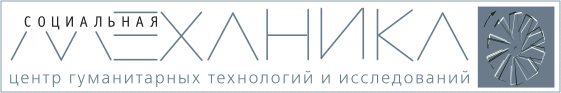 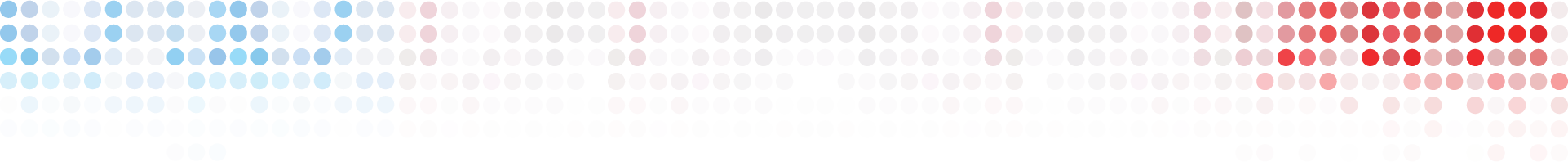 МЕДИКО-СОЦИАЛЬНЫЕ ПРОБЛЕМЫ И БРЕМЯ ЗАБОЛЕВАНИЯ ДЛЯ ПАЦИЕНТОВ С ДМО
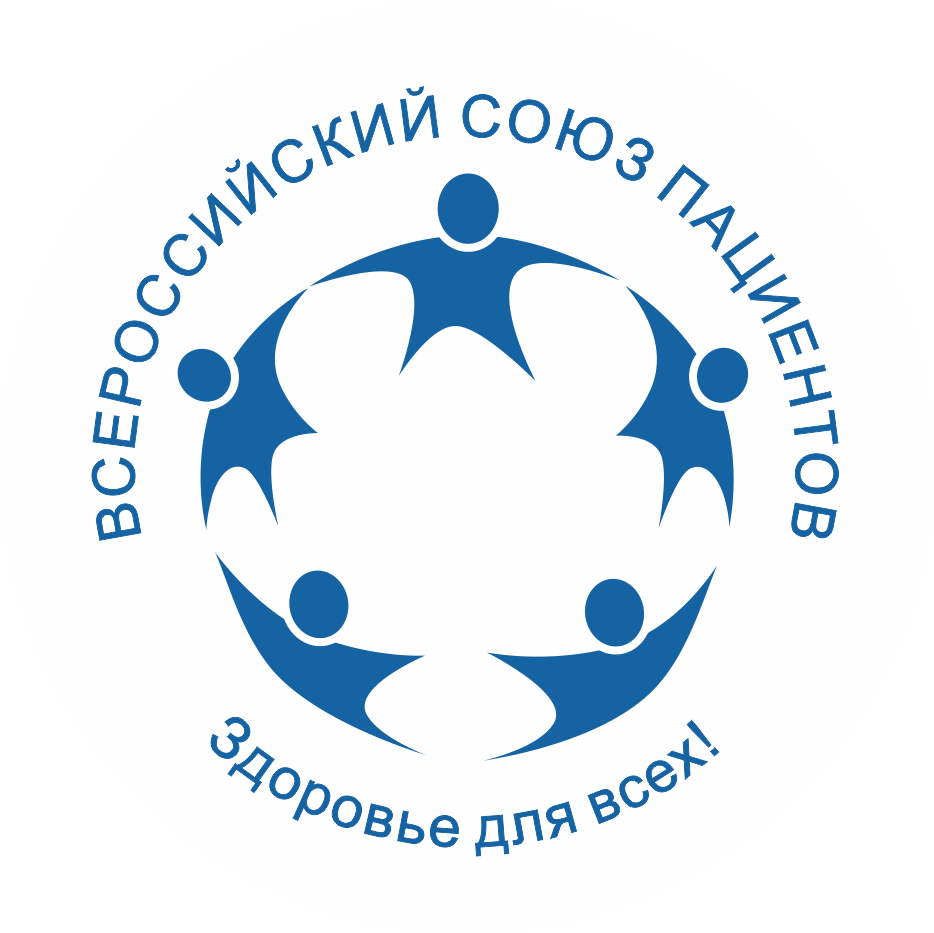 Диаграмма 35. Проблемы пациентов с ДМО в социальной и психологической сферах
В целом, при выявлении ДМО пациенты испытывают проблемы, связанные со снижением качества жизни.
Кроме наличия проблем с получением медицинской помощи пациенты с ДМО начинают ощущать проблемы в социальной сфере, проблемы с психологической адаптацией к жизни с болезнью. 
В первую очередь, они испытывают растерянность и подавленность после постановки диагноза – о ней сказали больше половины респондентов (54,9%).
Важный ресурс адаптации диабетиков с ДМО к жизни с болезнью является поддержка от их ближнего социального круга. 
80,5% пациентов получают от родственников и близких поддержку в разных формах, в том числе:
54,9% - в бытовых вопросах,
56,6% - психологическую и эмоциональную поддержку,
31,9% - финансовую помощь.
19,5% пациентов с ДМО не получают никакой поддержки от семьи или друзей.
Диаграмма 36. Особенности поддержки, получаемой от родственников и близких
Оценка организации и доступности медицинской помощи пациентам с ДМО. Июнь 2022 г.
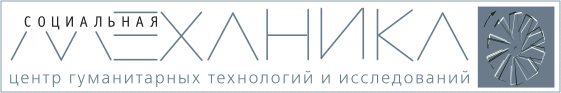 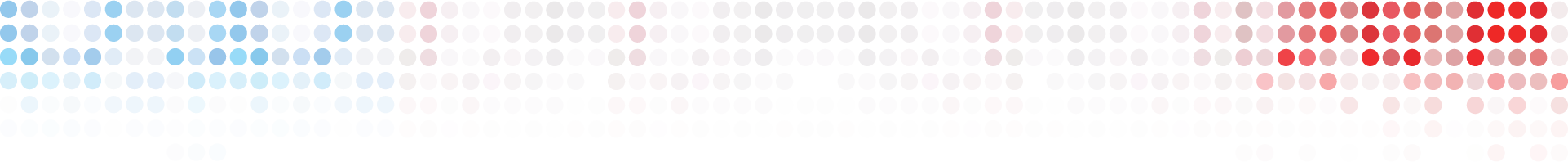 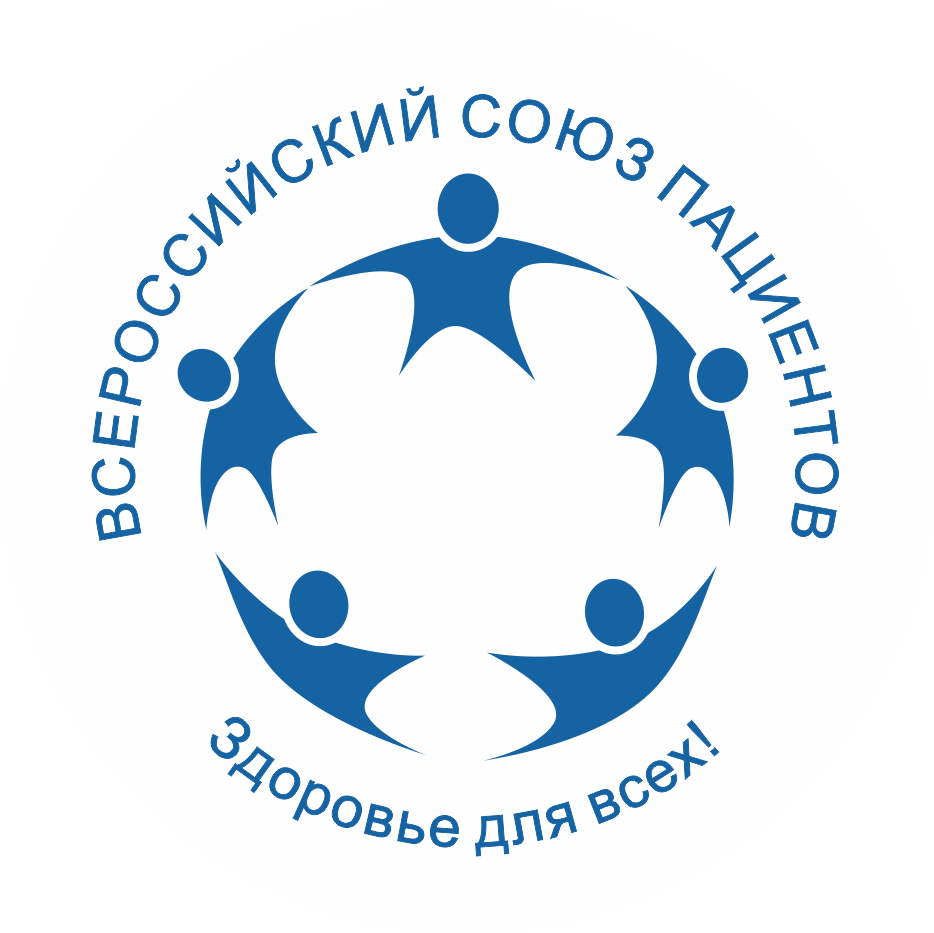 ЗАКЛЮЧЕНИЕ
Проблемы организации медицинской помощи пациентам с ДМО
Число больных диабетической ретинопатией, в т.ч. осложненной диабетическим макулярным отеком, увеличивается последние 5 лет в связи с ростом заболеваемости диабетом.
Доступность диагностики ДМО в медицинских организациях 2-го и 3-го уровня повысилась из-за увеличения количества единиц диагностического оборудования для ОКТ. Использование диагностического ресурса медицинских организаций 2-го и 3-го уровня затрудняется из-за не отлаженной системы ранней диагностики.
Эффективность системы ранней диагностики ДМО испытывает самые большие трудности в амбулаторно-поликлиническом звене.
По мнению экспертов, база для проведения профилактики и ранней диагностики остается недостаточной: 
доступность приёма при дефиците специалистов – как окулистов, так и эндокринологов - низкая,
плохо оснащены поликлиники необходимым диагностическим оборудованием для офтальмологов,
дефицитны необходимые для полноценного приема и осмотра с расширенным зрачком, а также для предоставления информации пациенту о заболевании и маршрутизации для получения медицинской помощи при данном заболевании, нормативы времени, 
дефицитно финансирование скрининга пациентов с ДР.
На практике есть две основные «точки входа» пациента на маршрут диагностики офтальмологических осложнений сахарного диабета:
направление со стороны эндокринолога в связи с неоднократными высокими результатами гликированного гемоглобина,
инициативное обращение пациента к офтальмологу в связи с ухудшением зрения.
Регулярный осмотр у офтальмолога для контроля состояния органа зрения пациента как способ ранней диагностики осложнений менее распространен. Таким путем ретинопатия была впервые выявлена у 23,0% опрошенных, макулярный отек - у 16,8%. 
Диабетическая ретинопатия и диабетический макулярный отек впервые были выявлены у 50,0% и 82,3% респондентов соответственно, когда они самостоятельно пришли к офтальмологу, почувствовав ухудшение зрения.
Оценка организации и доступности медицинской помощи пациентам с ДМО. Июнь 2022 г.
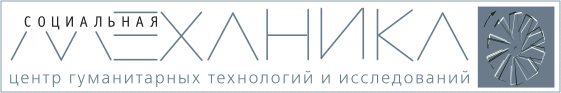 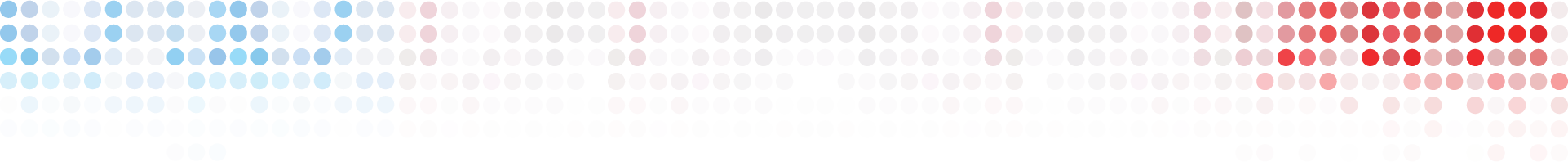 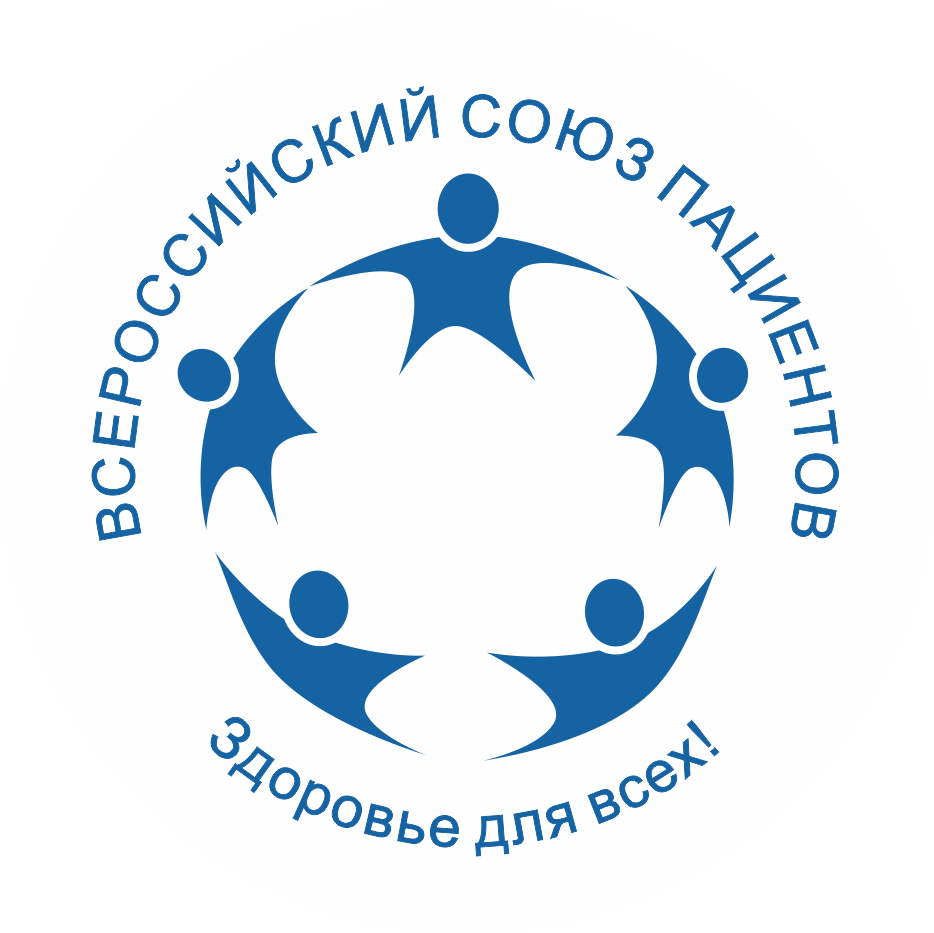 ЗАКЛЮЧЕНИЕ
Проблемы организации медицинской помощи пациентам с ДМО
В последние два года ухудшилась работа по информированию пациентов о заболевании. Эксперты низко оценивают осведомленность пациентов о заболевании и его динамике. Пациенты ощущают как недостаток сведений о заболевании в своем информационном пространстве, так и недостаток информирования о заболевании и его развитии со стороны лечащих врачей:
28,3% опрошенных указали на отсутствие доступной информации о самом заболевании, 
20,4% - на отсутствие доступных рекомендаций о том, как вести себя при данном заболевании,
10,6% считают, что знания врачей о заболевании недостаточны;
10,6% указывают на недостаточное информирование врачами пациентов о новых методах лечения, которое можно получить платно,
8,0% - на недостаточное информирование врачами о заболевании и его развитии у конкретного пациента. 
В целом, большинство пациентов с ДМО получают бесплатную специализированную медицинскую помощь по системе ОМС.
Доступность лечения для пациентов с ДМО на практике зависит от региона.  В ряде регионов пациенты вынуждены нести расходы по лечению, т.к. практически невозможно получить направление на бесплатное лечение или его необходимо долго ждать.
Расширены возможности назначения и проведения инъекций за счет введения их в перечень видов высокотехнологичной медицинской помощи, включенных в базовую программу ОМС, финансирование которых осуществляется за счет субвенций из бюджета Федерального фонда обязательного медицинского страхования.
Пациенты получали следующие виды лечения:
интравитреальным введением анти-VEGF препарата 85,9% пациентов с ДМО, в т.ч. 89,8% за счет средств ОМС, 
лечение лазером – 85,9%, в т.ч. 58,3% за счет средств ОМС, 
хирургическое оперативное лечение – 27,4%, в т.ч. 83,9% за счет средств ОМС, 
интравитреальным введением кортикостероидов 23%, в т.ч. 80,8% за счет средств ОМС.
Оценка организации и доступности медицинской помощи пациентам с ДМО. Июнь 2022 г.
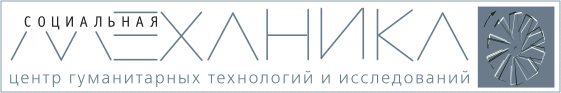 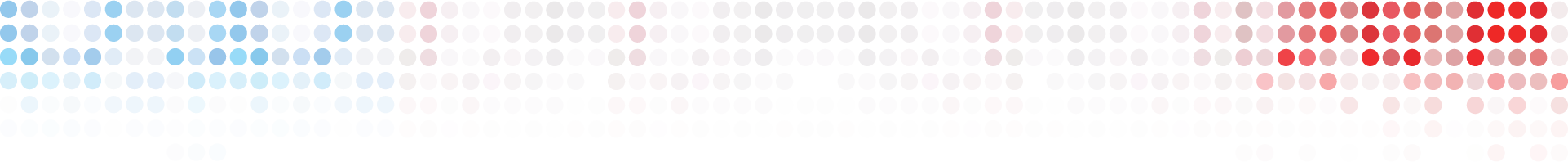 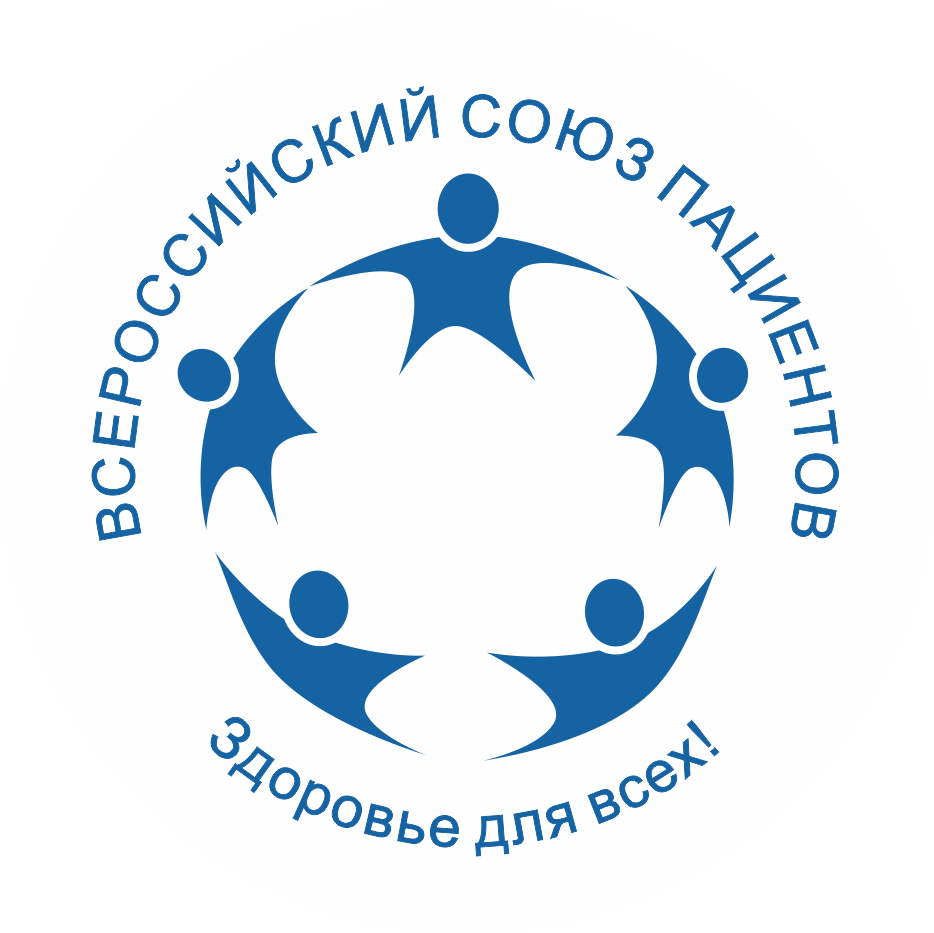 ЗАКЛЮЧЕНИЕ
Проблемы организации медицинской помощи пациентам с ДМО
Основным «тормозом» для организации результативного лечения пациентов с ДМО становятся поликлиники. На низкое качество медицинской помощи по месту жительства за последний год жалуются 31,9% пациентов.
В обеспечении доступности медицинской помощи пациентам с ДМО наблюдаются следующие проблемы:
отсутствие в медицинских учреждениях необходимого для диагностики и лечения оборудования;
длительные сроки ожидания приема специалиста;
случаи недобросовестной маршрутизации с перенаправление пациентов из учреждений, работающих в рамках системы ОМС, в коммерческие клиники.
В обеспечении надлежащего качества специализированной медицинской помощи пациентам с ДМО встречаются следующие проблемы:
низкий уровень информирования пациентов о заболевании и его динамике, о плане лечения и маршруте его получения в системе ОМС;
случаи недобросовестного оказания медицинской помощи в частных клиниках при лечении с помощью интравитреальных инъекций из-за неинформированности пациентов и неурегулированности ситуации с дозировками препаратов.
В целом, при выявлении ДМО пациенты испытывают проблемы, связанные со снижением качества жизни.
Кроме наличия проблем с получением медицинской помощи пациенты с ДМО начинают ощущать проблемы в социальной сфере, проблемы с психологической адаптацией к жизни с болезнью. 
В первую очередь, они испытывают растерянность и подавленность после постановки диагноза – 54,9% респондентов. 
Важным ресурсом для адаптации диабетиков с ДМО к жизни с болезнью является поддержка от ближнего социального круга. 
Большинство больных с ДМО получают от родственников и близких поддержку в необходимых формах - 80,5%.
Не получает никакой поддержки от семьи или друзей каждый пятый пациент с ДМО - 19,5%.
Оценка организации и доступности медицинской помощи пациентам с ДМО. Июнь 2022 г.
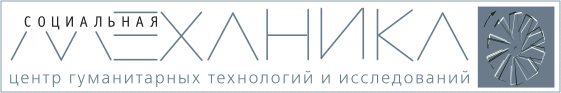 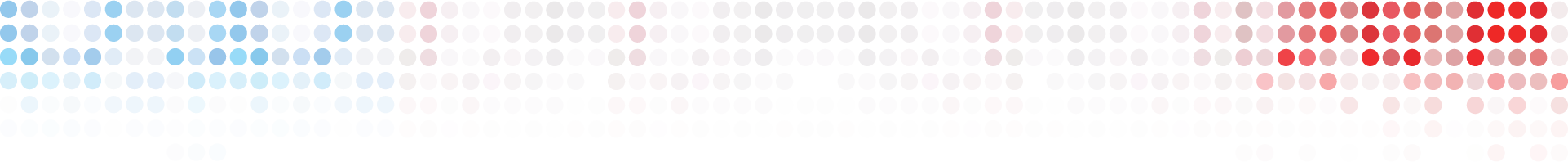 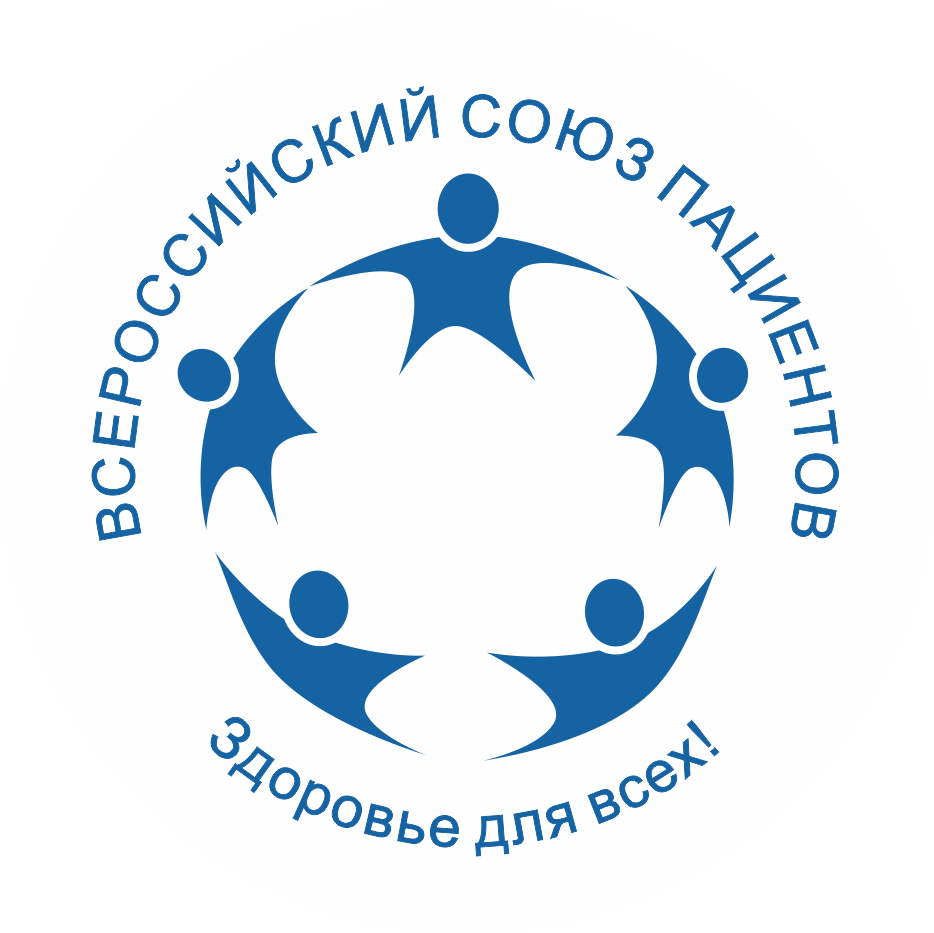 ЗАКЛЮЧЕНИЕ
Возможные направления повышения эффективности медицинской помощи пациентам с ДМО
Повышение качества организации скрининга больных СД на уровне первичного звена:
возвращение практики вызовов пациентов на регулярные осмотры специалистов,
обязательное включение в диспансеризацию пациентов с сахарным диабетом осмотра офтальмолога,
использование возможностей направления информации о необходимости очередной явки на осмотр к профильному специалисту через сайт «Госуслуги»,
выделение необходимых нормативов времени, достаточных для расширения зрачка и проведения осмотра глазного дна. 
Изменение работы амбулаторно-поликлинического звена офтальмологической службы и взаимодействия с эндокринологами:
установление достаточных нормативов времени для полноценного осмотра глазного дна и полноценного оказания медицинской помощи в полном объеме,
повышение квалификации поликлинических врачей – офтальмологов (разработка обучающих материалов, расширение использования интернета при обучении и информировании врачей) в рамках НМО,
приобретение минимально необходимого набора оборудования для кабинетов поликлинических офтальмологов,
ведение в поликлиниках специальной работы по информированию пациентов о маршрутизации,
оперативная передача информации о пациентах с выявленным ДМО и назначенного им лечения из учреждений 2-го и 3-го уровня лечащему эндокринологу в поликлинике для контроля прохождения лечения,
расширение числа специализированных центров, где возможно проведение диагностики и совместное ведение пациентов с ДР и ДМО офтальмологами и эндокринологами.
Оценка организации и доступности медицинской помощи пациентам с ДМО. Июнь 2022 г.
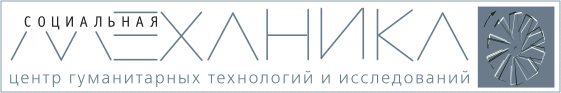 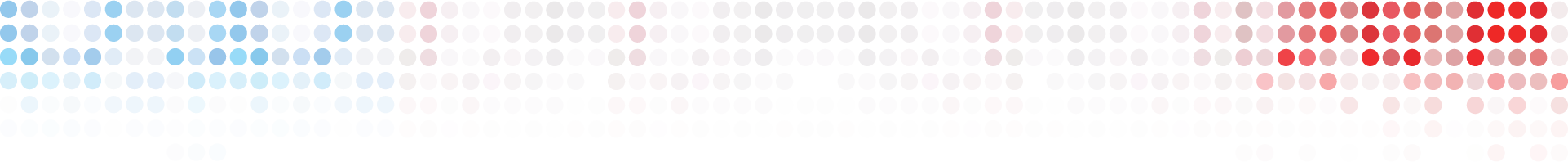 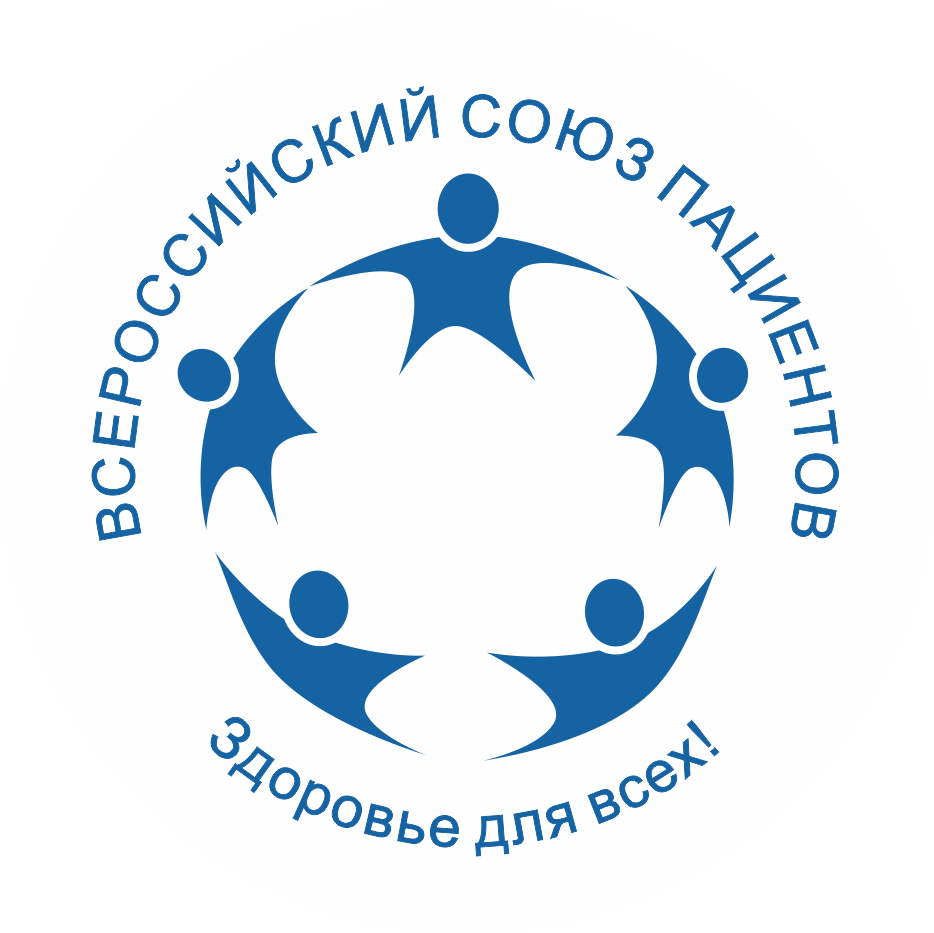 ЗАКЛЮЧЕНИЕ
Возможные направления повышения эффективности медицинской помощи пациентам с ДМО
Повышение информированности целевых групп населения о заболевании, повышение ответственности за свое состояние здоровья:
проведение широких просветительских мероприятий, школ пациентов, в том числе при сотрудничестве с общественными организациями,
разработка и распространение наглядного материала для просвещения пациентов,
разработка механизмов повышения ответственности пациента за прохождение регулярных осмотров – например, перенос очередности на определенные виды лечения при неоднократной неявке на них, приоритетность для включения в программы клинических испытаний процедур или лекарств наиболее дисциплинированным пациентам,
информирование о возможностях использования простых и доступных методов диагностики первых симптомов (сетка Амслера) заболевания, размещение их в местах посещения целевыми группами - центрах продажи оптики, в медицинских центрах, в социальных службах,
размещение в рекламных материалах производителей лекарств информации о доступных методах диагностики 
использование новых каналов и способов информирования пациентов: распространение информации на USB-носителях, трансляция видеолекций для пациентов в специализированных центрах, в дневных стационарах, сбор наиболее часто задаваемых вопросов и запись ответов на данные вопросы, проведение видеовстреч с профильными специалистами.
Расширение диагностических возможностей офтальмологической службы:
увеличение числа оптических когерентных томографов в крупных медицинских организациях,
использование фоторегистрации глазного дна,
проведение ангиографических исследований с контрастами, которые, по мнению экспертов, в России на сегодня недоступны, 
увеличение числа оптических когерентных томографов с режимом ангиографии
внедрение искусственного интеллекта – создание скрининговых систем с использованием специального оборудования, где искусственный интеллект выявляет признаки и степень отклонений от нормы, которые передаются на экспертизу профильному специалисту.
Оценка организации и доступности медицинской помощи пациентам с ДМО. Июнь 2022 г.
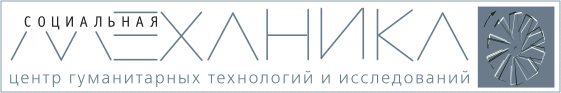 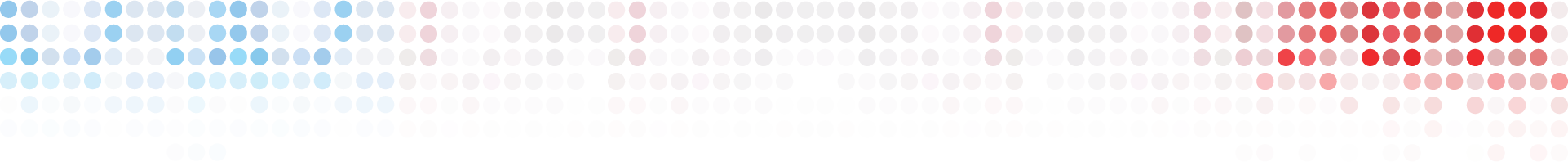 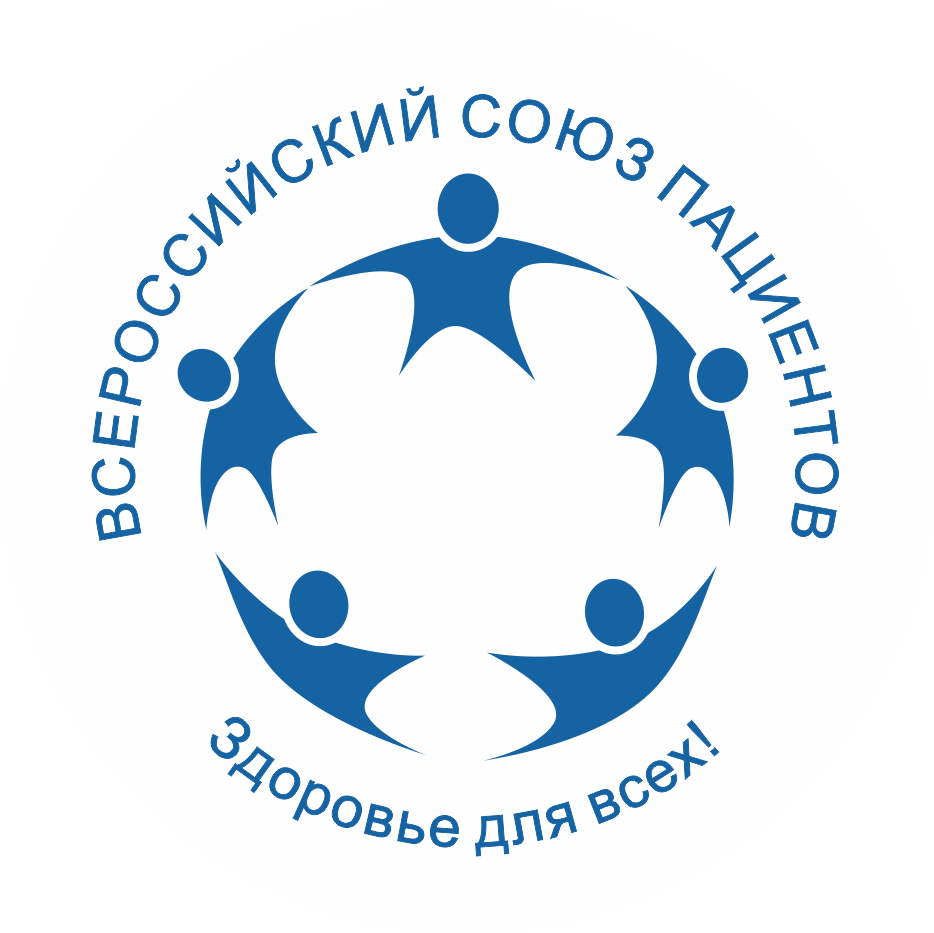 ЗАКЛЮЧЕНИЕ
Возможные направления повышения эффективности медицинской помощи пациентам с ДМО
Повышение качества статистического учета заболеваемости ДМО :
использование программных возможностей контроля своевременности внесения информации о ДМО у пациента, 
закрепление обязанностей ведения регистра за определенным специалистом и обучение его внесению информации.
Изменение условий финансирования для расширения возможностей оказания специализированной помощи при ДМО: 
увеличение квот на проведение интравитреальных инъекций в рамках ОМС,
выделение отдельной КСГ, включающего anti-VEGF лечение с целью сделать более прозрачной данную номенклатуру и не конкурирующей с другими видами лечения за финансирование,
выравнивание тарифов для проведения интравитреальных инъекций в разных регионах. 
предоставление свободы медицинским организациям в принятии решений в выборе условий (амбулаторных, стационарных) для проведения инъекций при сохранении размера тарифа, достаточного для закупки препарата.
Совершенствование нормативной базы – клинических рекомендаций, стандартов, порядков проведения профилактических, реабилитационных мероприятий:
уточнение длительности и регулярности лечения с использованием интравитреальных инъекций,
уточнение требований к регулярности мониторинга состояния пациента в ходе проведения лечения с использованием ОКТ,
подготовка совместных с офтальмологами и эндокринологами рекомендаций по ведению пациентов с ДМО.
Отдельные эксперты указали на возможности повышения эффективности лечения при использовании в терапии пациентов инновационных препаратов, препаратов с более длительными сроками действия, а значит – с уменьшением частоты их приема.
Оценка организации и доступности медицинской помощи пациентам с ДМО. Июнь 2022 г.
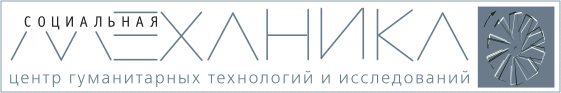 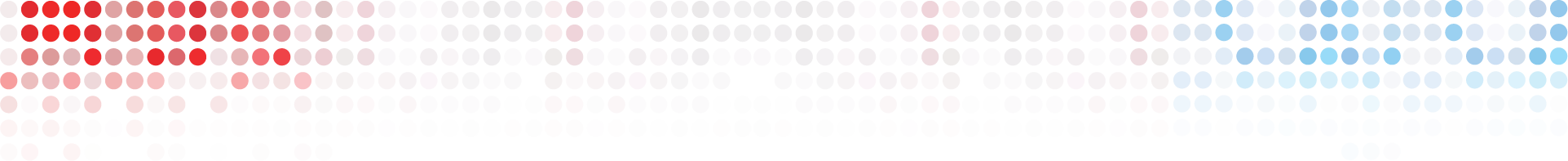 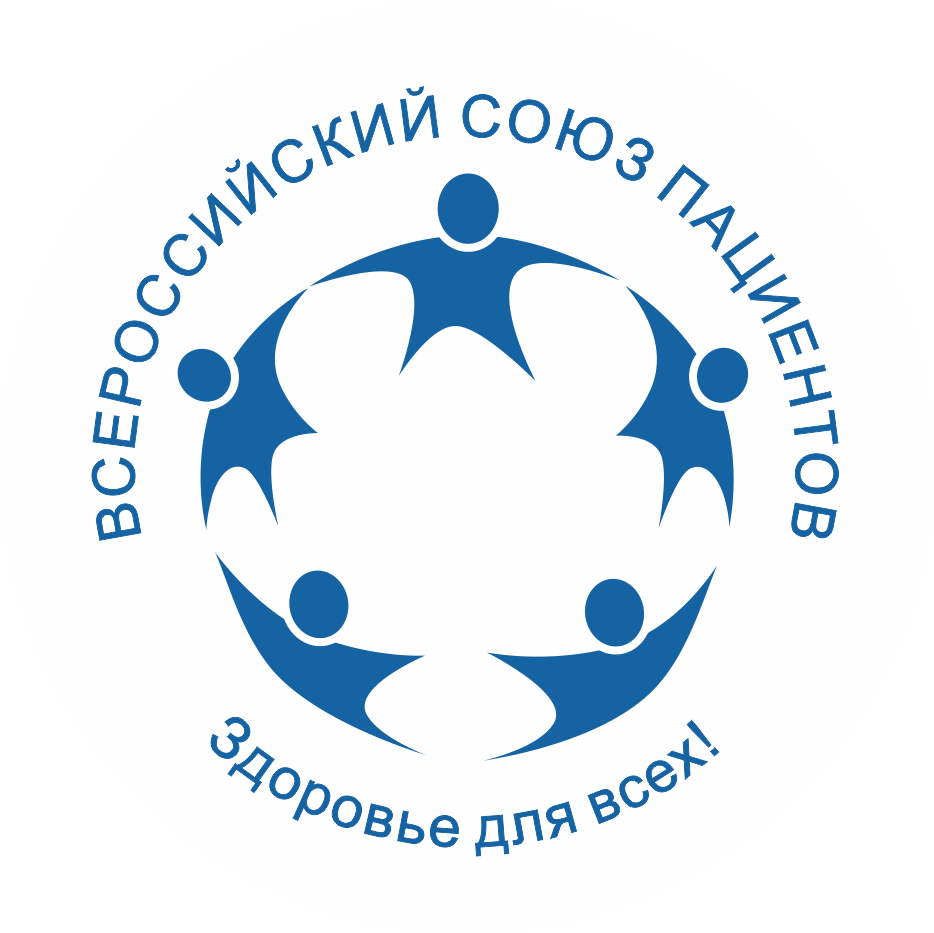 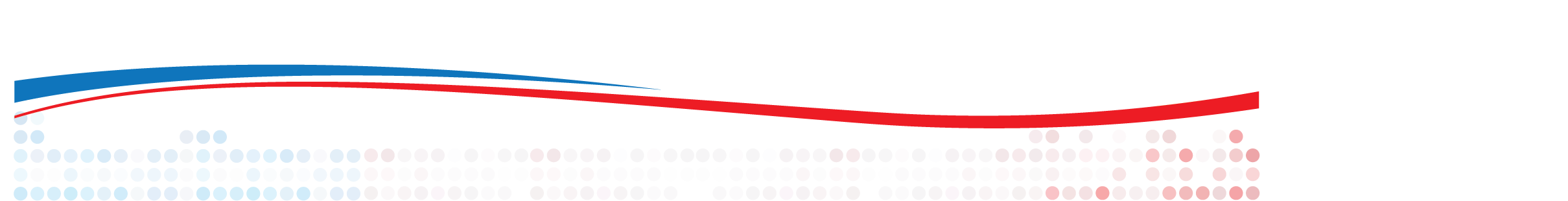 www.vspru.ru